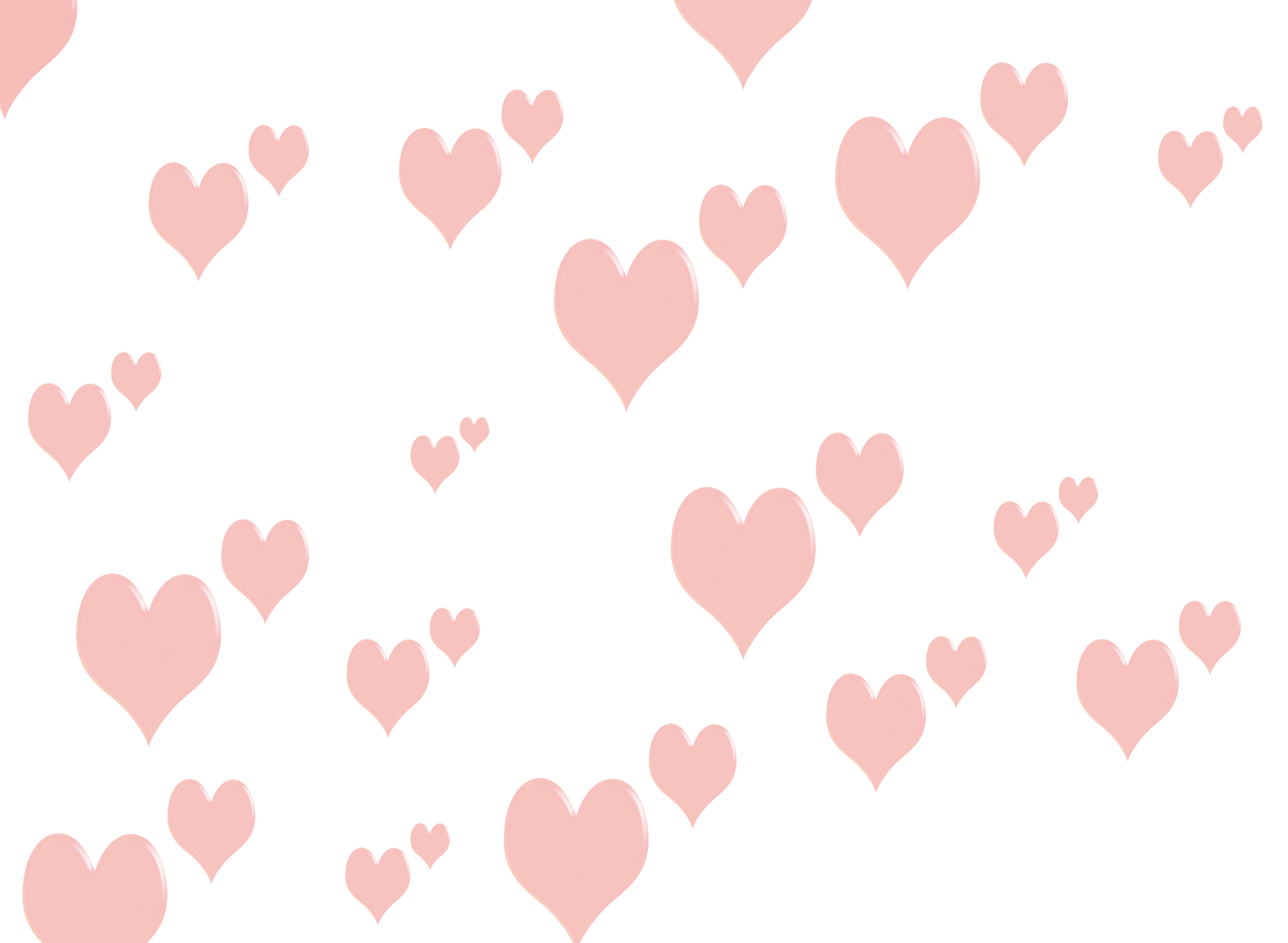 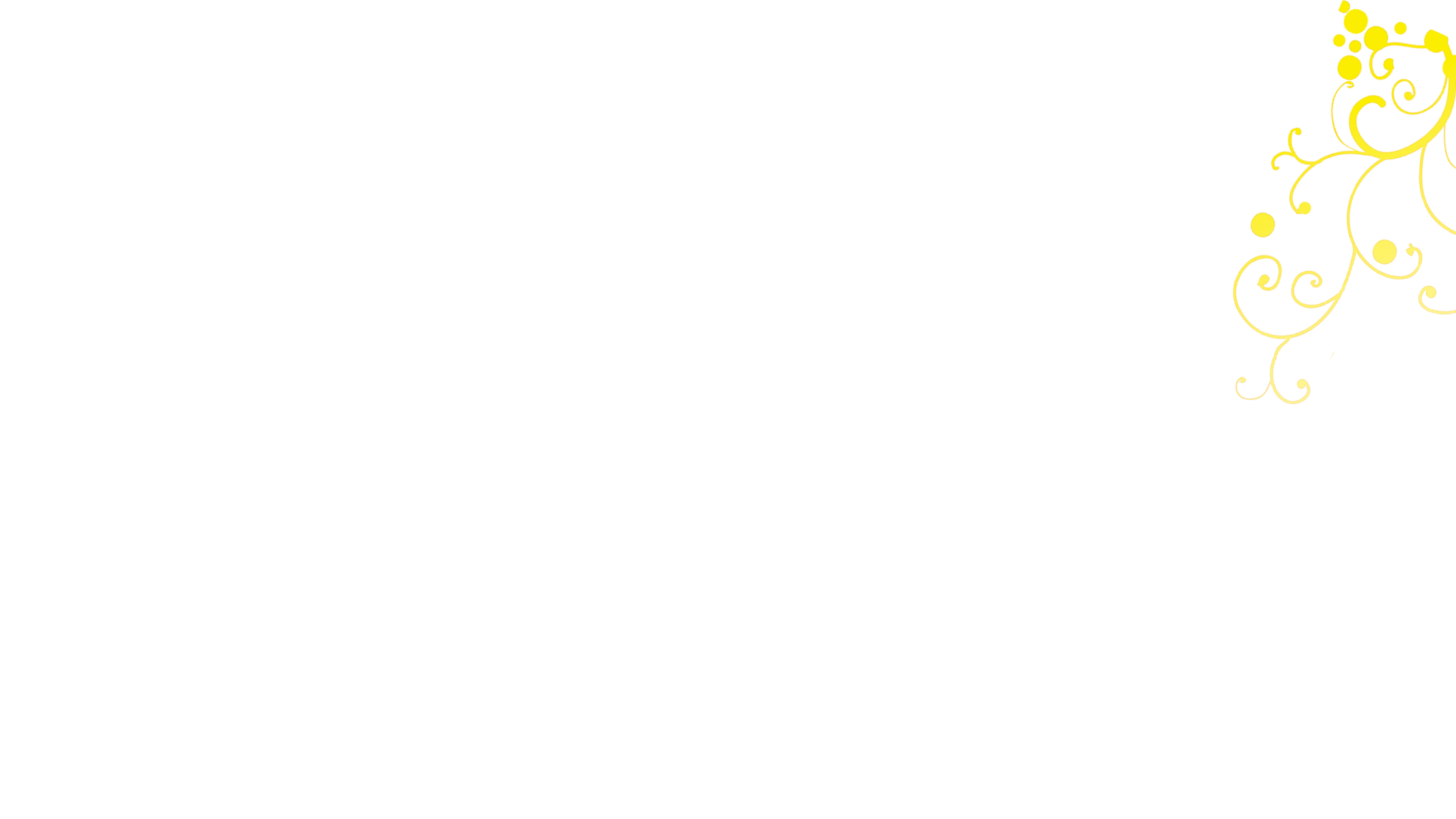 生命之河长流不息
           
         无偿献血知识讲座
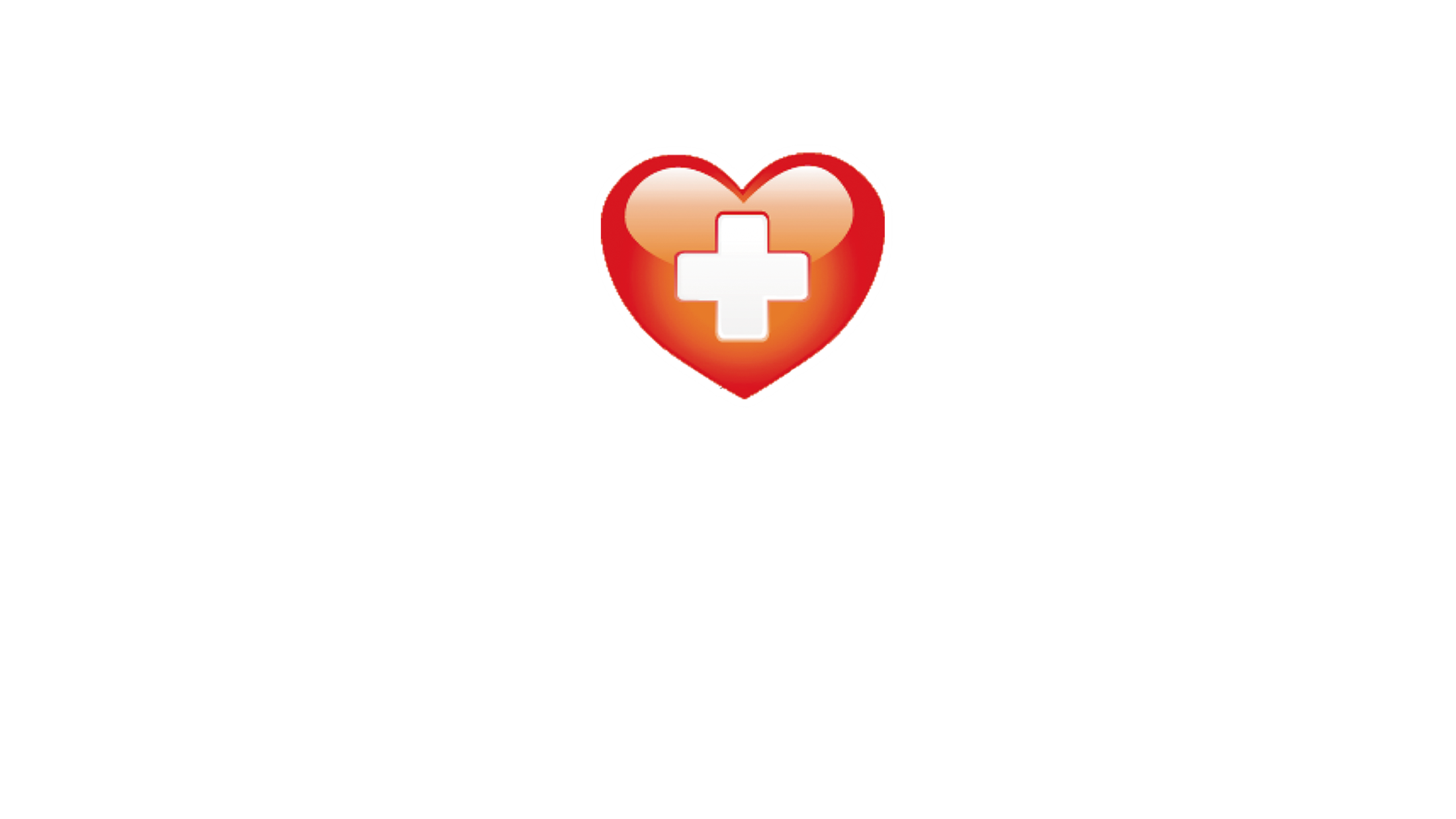 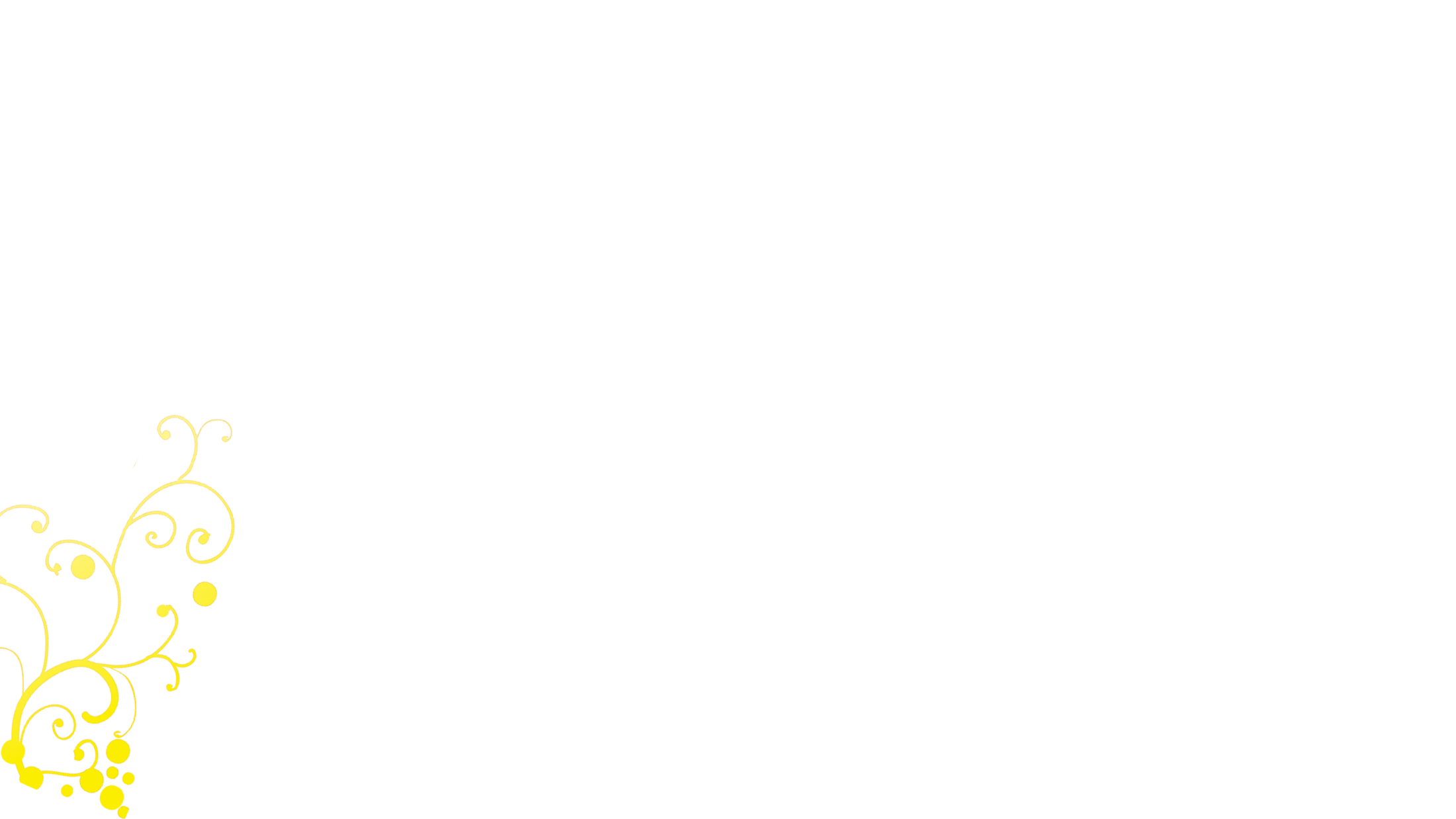 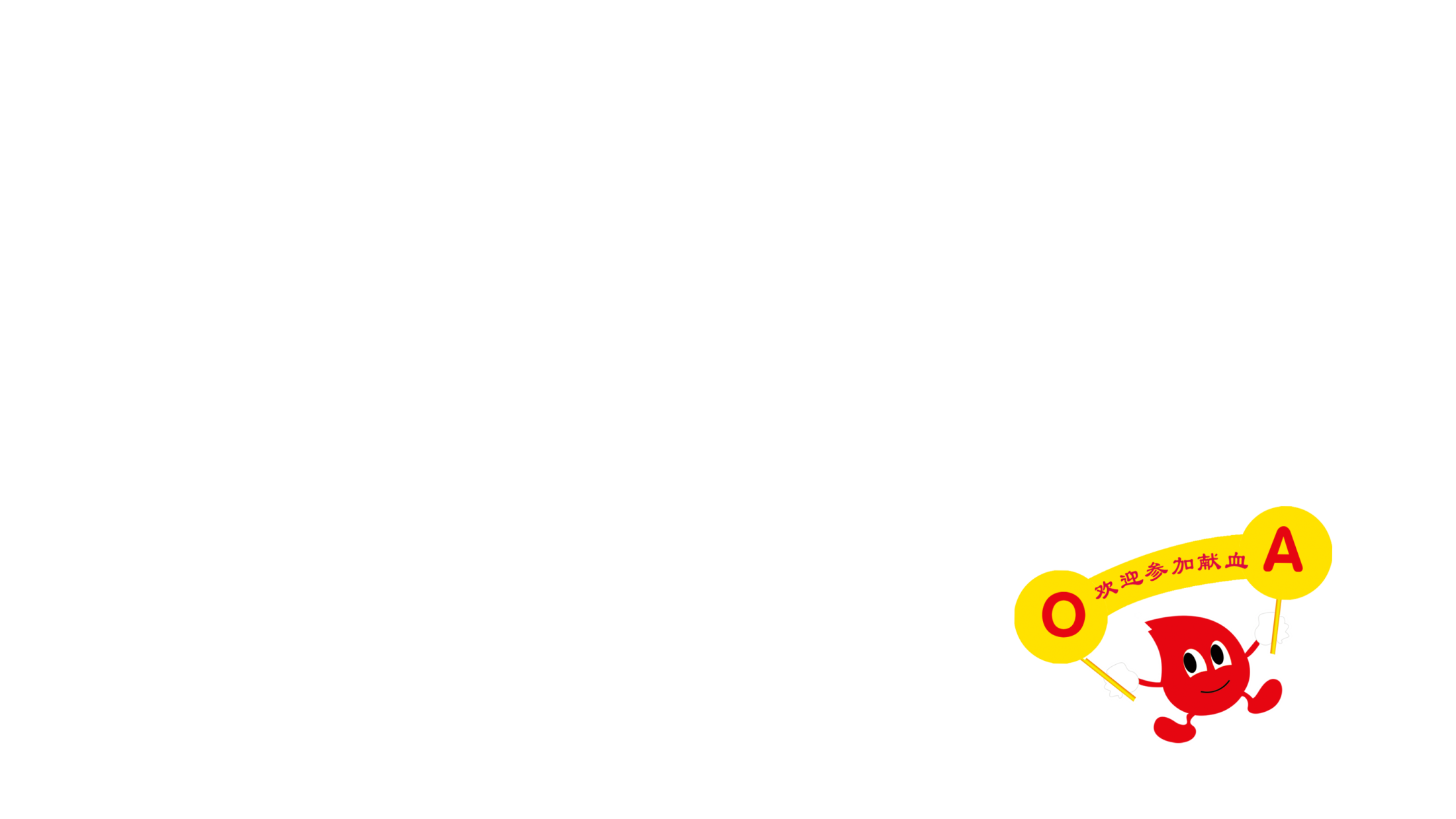 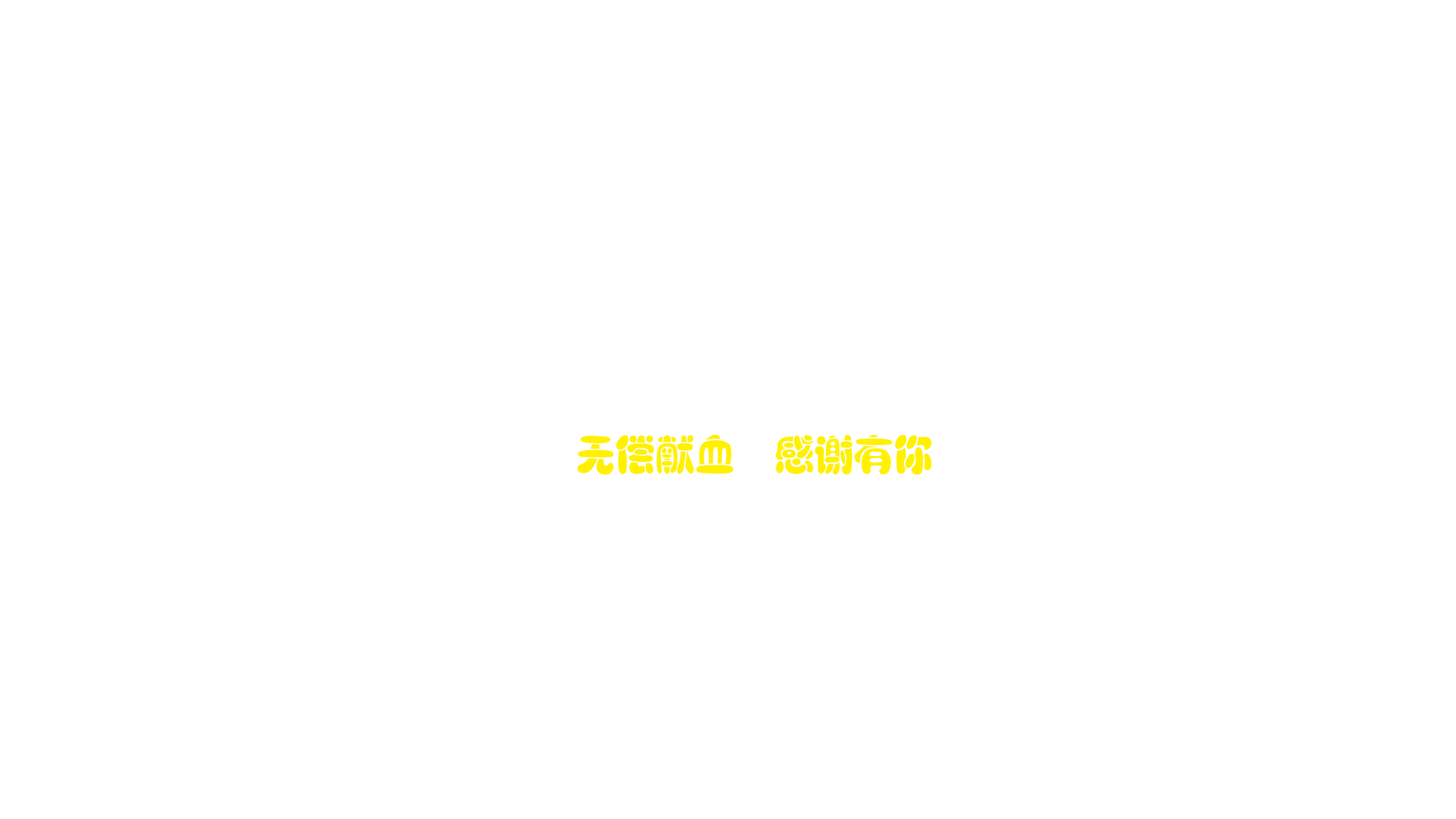 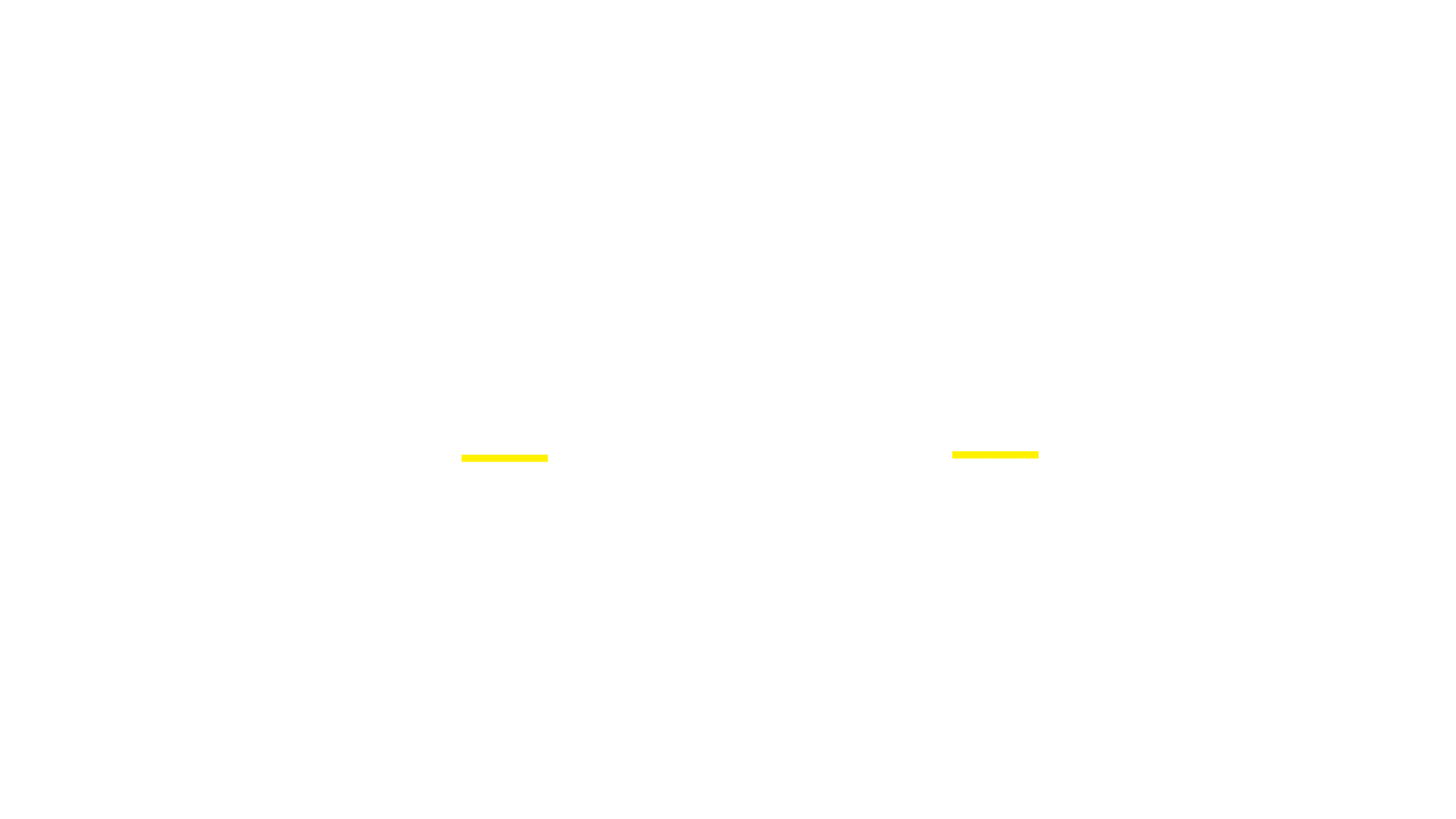 无偿献血现状
无偿献血是衡量社会文明程度的重要标准!!
高收入国家的人口献血率:45.4‰，（丹麦最高67‰ ）

    香港和澳门的人口献血率:30‰和23‰
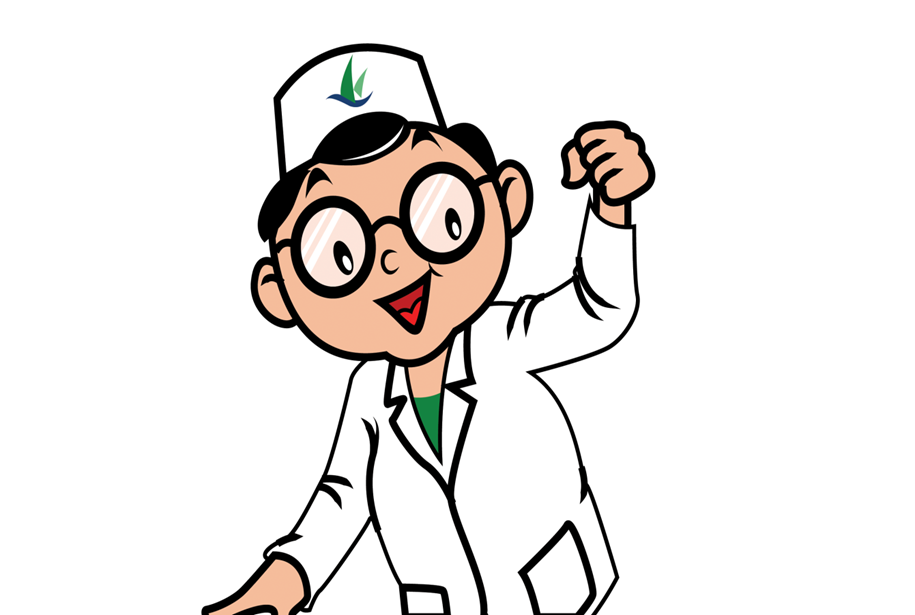 [Speaker Notes: 无偿献血是衡量社会文明程度的重要标准。2010年，我国成为仅次于美国的世界第二大经济体，而无偿献血社会氛围和社会参与程度与发达国家和地区相比还有较大差距，这与我国经济大国地位不相适应。当前，高收入国家的人口献血率为45.4‰，香港和澳门的人口献血率分别为30‰和23‰。]
无偿献血现状
世界卫生组织提出，一个国家的人口献血率只有达到10-30‰的水平，才能基本满足本国临床用血需求。
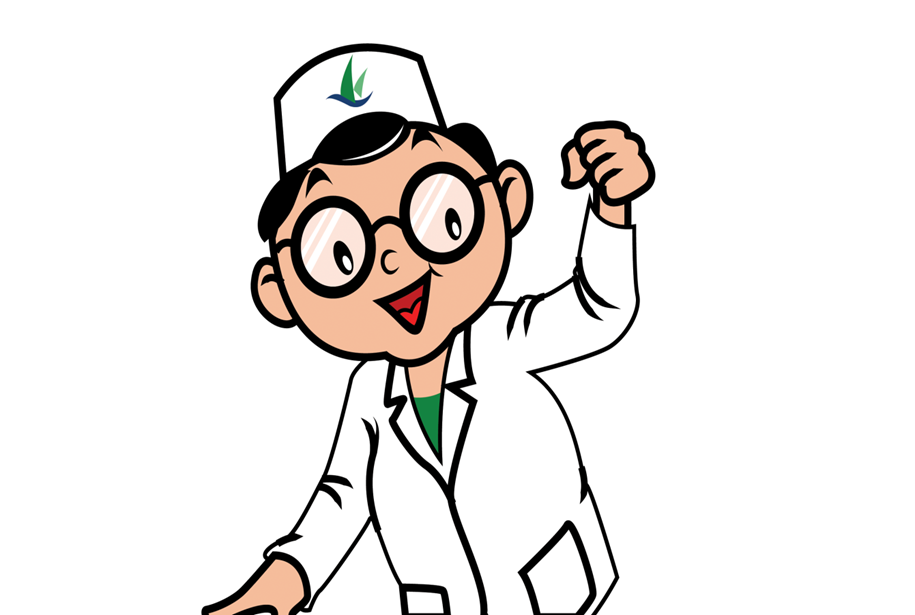 我国大陆人口献血率只有8.7‰
[Speaker Notes: 世界卫生组织提出，一个国家的人口献血率只有达到10-30‰的水平，才能基本满足本国临床用血需求。在我国，由于社会对无偿献血工作的认识存在误区，全民参与无偿献血的社会氛围有待进一步形成，无偿献血工作基础依然薄弱。据卫生部6月10日公布的数据显示，目前我国的人口献血率为0.87%，低于世界高收入国家的4.54%和中等收入国家的1.01%，离世界卫生组织推荐的1%也有一定差距。卫生部通报认为，我国无偿献血工作仍处于初级阶段，距离满足快速增长的临床用血需求还存在较大的差距。 

我国正处于快速工业化、城市化、信息化、老龄化、全球化的转型和发展时期，经济社会的快速发展对无偿献血工作提出了更高的要求。

近年来，随着医疗保障水平不断提高，医疗保障范围不断拓宽，人民群众看病就医呈现“井喷式”的爆发。2011年全国诊疗人次达62.7亿人次，入院人数为15,298万人次，分别比2010年增长了4.3亿人次和1124万人次，增长幅度分别为7.4%和7.9%,而同期采血量的增长只有5.2%. 我国无偿献血工作发展尚不能适应医疗服务工作量的快速增长，与医疗卫生事业发展不相协调。2013年我市的献血率5.67 ‰， 血液资源是非常匮乏的。]
血液告急
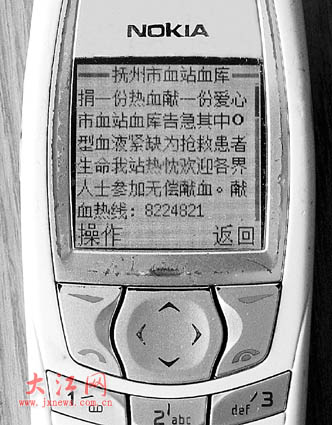 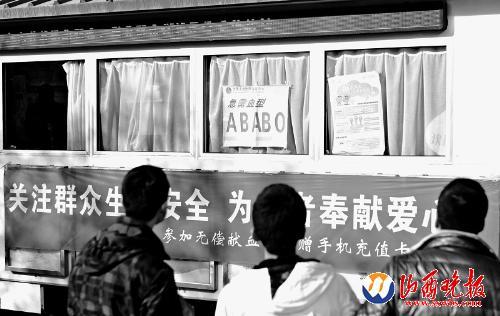 无偿献血知识
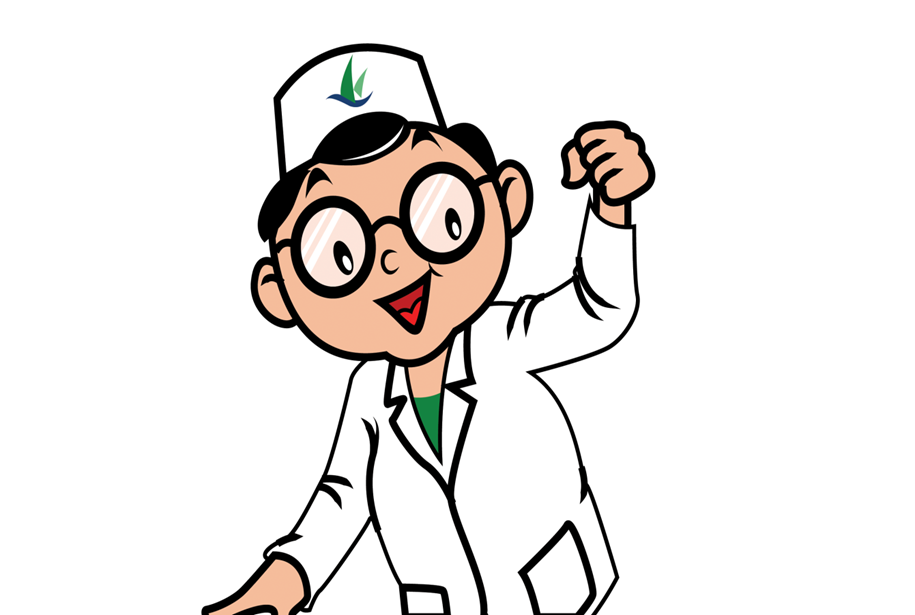 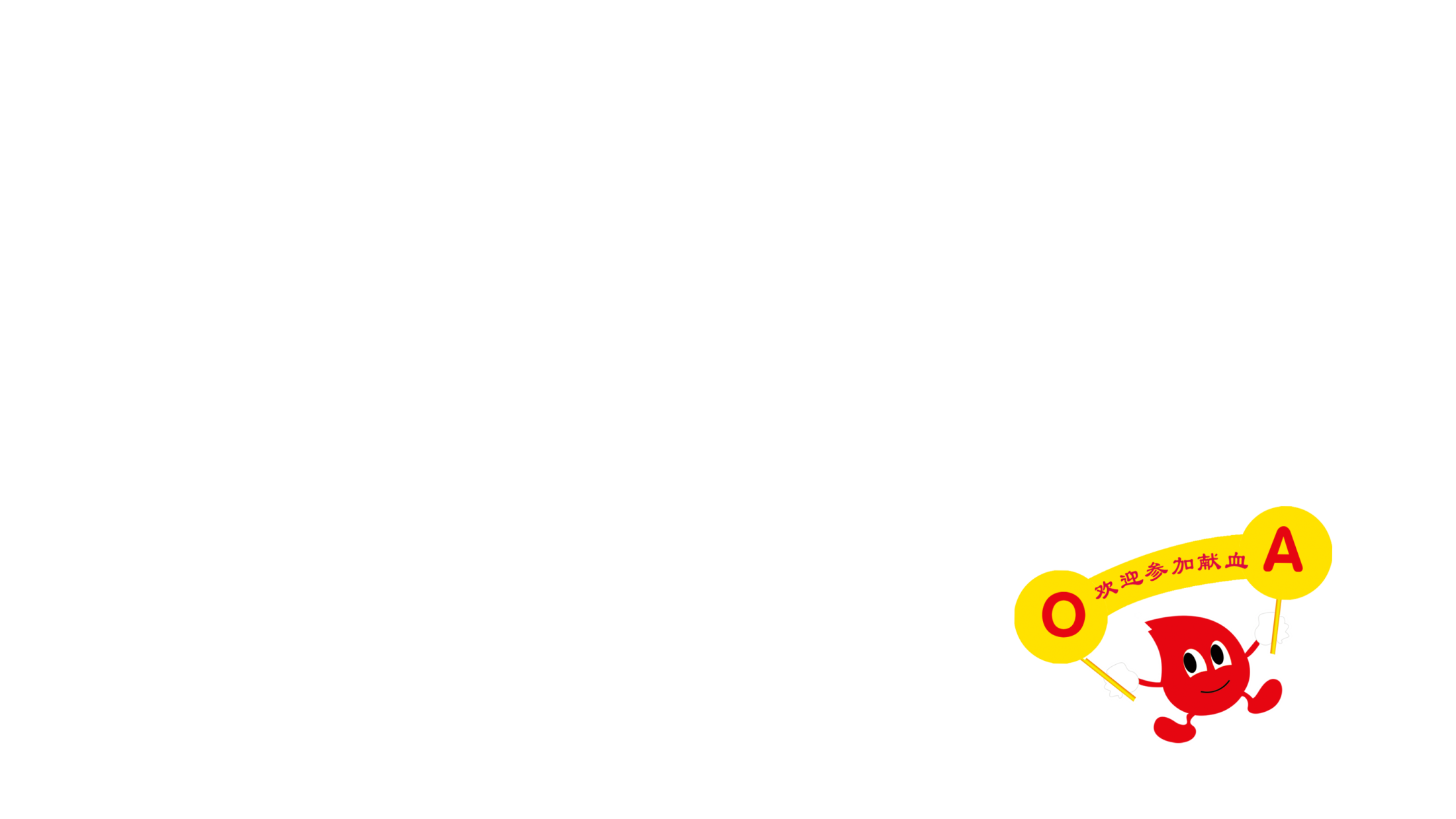 无偿献血知识
血液生理知识
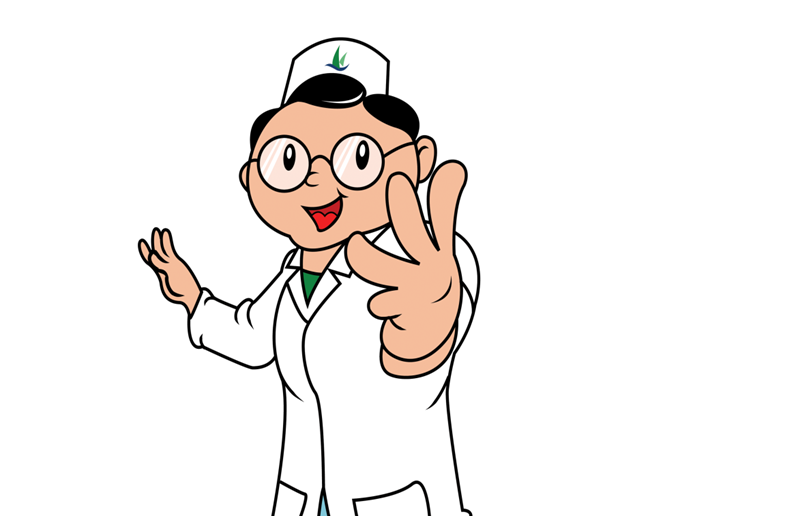 献血前、中、后注意事项
献血后优惠政策
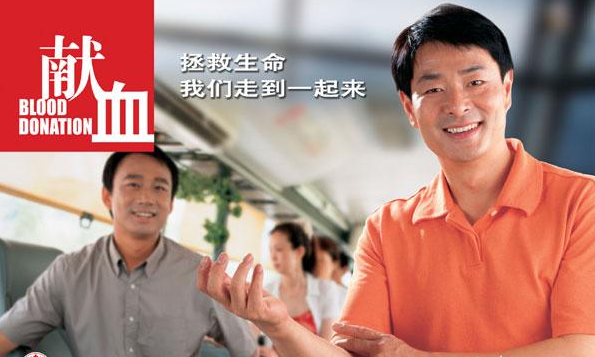 1、什么是无偿献血
无偿献血是指为了拯救他人生命，献血者自愿捐献全血、血浆或血液成分，而不收取任何报酬（但在一些情况下会赠送纪念品）的行为。
公民完全是基于无私奉献、救死扶伤的人道主义精神来献血。无偿献血是社会精神文明的重要标志，促进人们相互关心和帮助，参加无偿献血也是一个公民身体健康的标志。
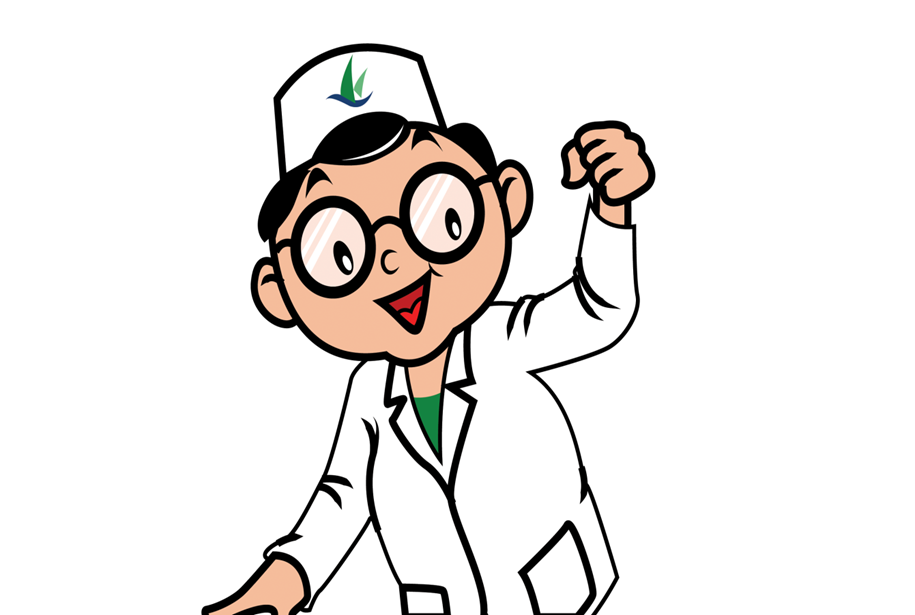 [Speaker Notes: 血液被人们誉为“生命之河”，正常人一刻也离不开它。目前还没有人造血液，在没有药物替代的情况下，外伤出血、产后大出血、严重烧伤、各种血液病以及施行外科手术患者需要输血来救治，临床用血只能依靠广大健康、适龄的公民献血来获取。献血，就是以互助的原则为基础，由健康人献出少量血液，去挽救他人生命的一种高尚行为。]
2、为什么要提倡无偿献血？
我国从1998年《中华人民共和国献血法》颁布实施明确规定：国家实行无偿献血制度。那国家为什么要提倡无偿献血呢？
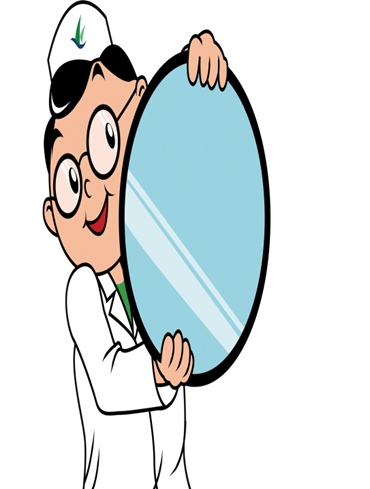 无偿献血是保证医疗安全用血的最好方式，实践证明，有偿献血由于受到利益驱动，存在严重的安全隐患，只有以人道主义无私奉献而不是以经济报酬为目的的无偿献血才能从根本上清除有偿献血带来的各种弊病，才能最大限度地降低经血液传播疾病的危险。
3、怎样参加无偿献血？
18周岁-55周岁
年龄
男性：５０公斤以上
女性：４５公斤以上
体重
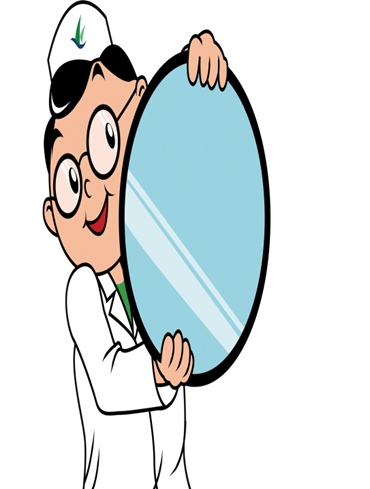 持本人身份证、驾驶证、护照等有效证件（军人持军官证）到流动采血车或爱心献血屋填表登记，体检合格就能参加献血了
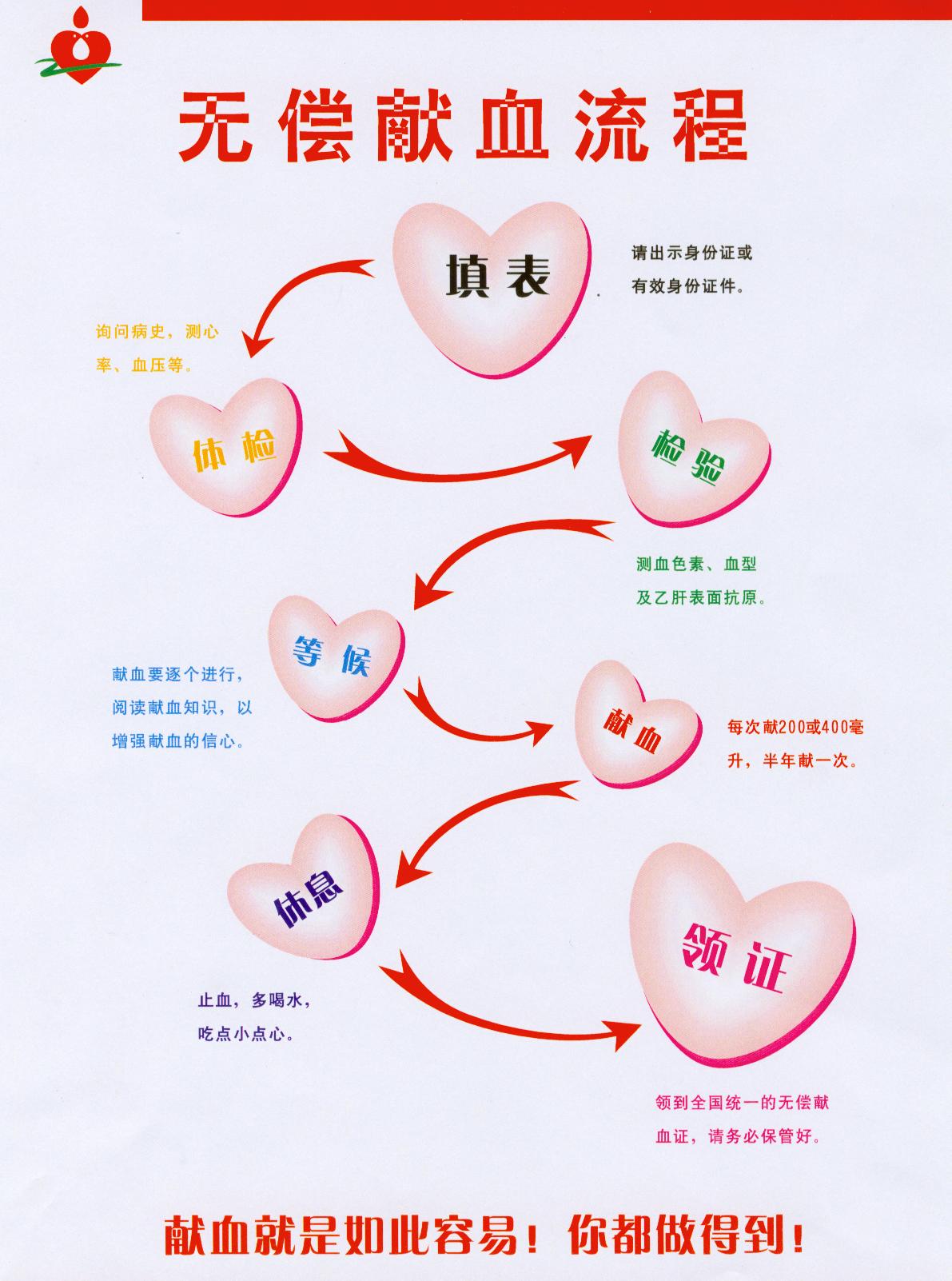 无偿献血流程
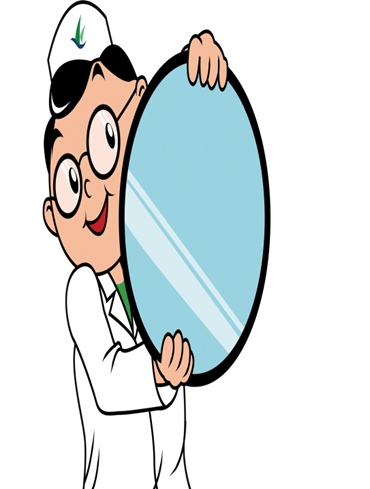 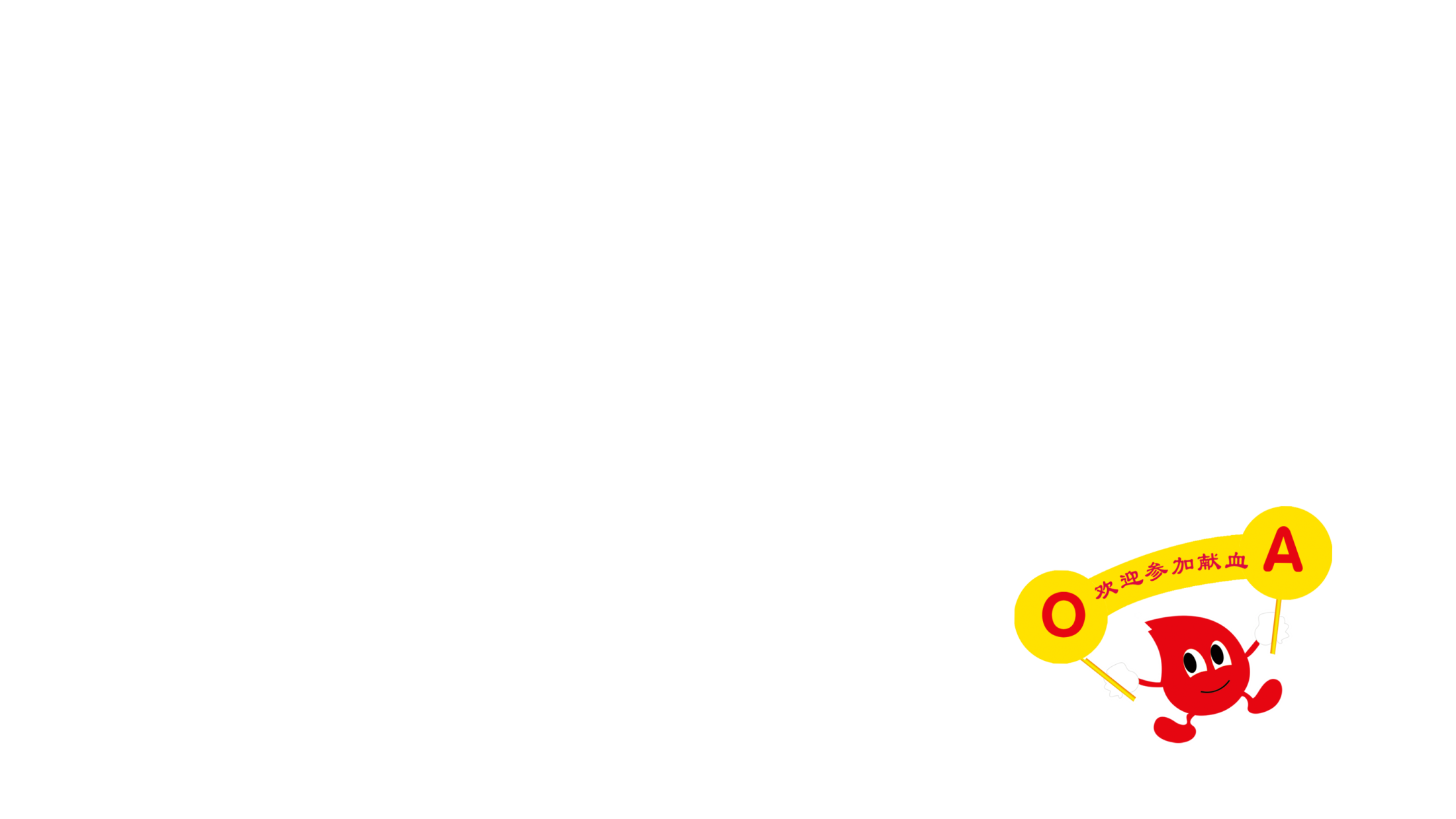 在采血现场对身体的体检，
就能保证血液合格吗？
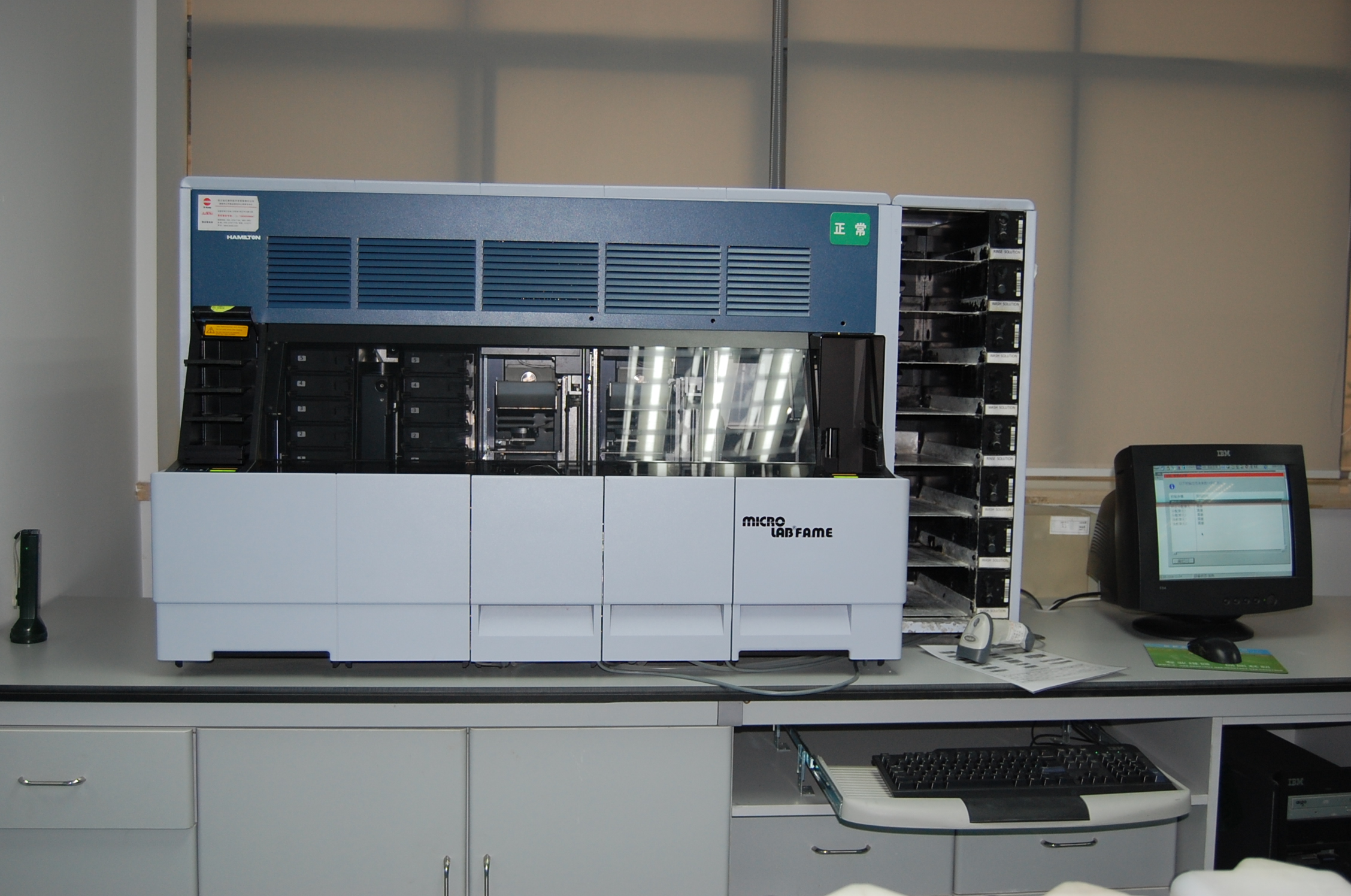 血液送回血站后还要对血液做７个项目的初、复检
１．血型
２．血比重筛选
３．谷丙氨酸转移酶
４．乙性肝炎病毒表面抗原
５．丙性抗体
６．艾滋病病毒抗体
７．梅毒
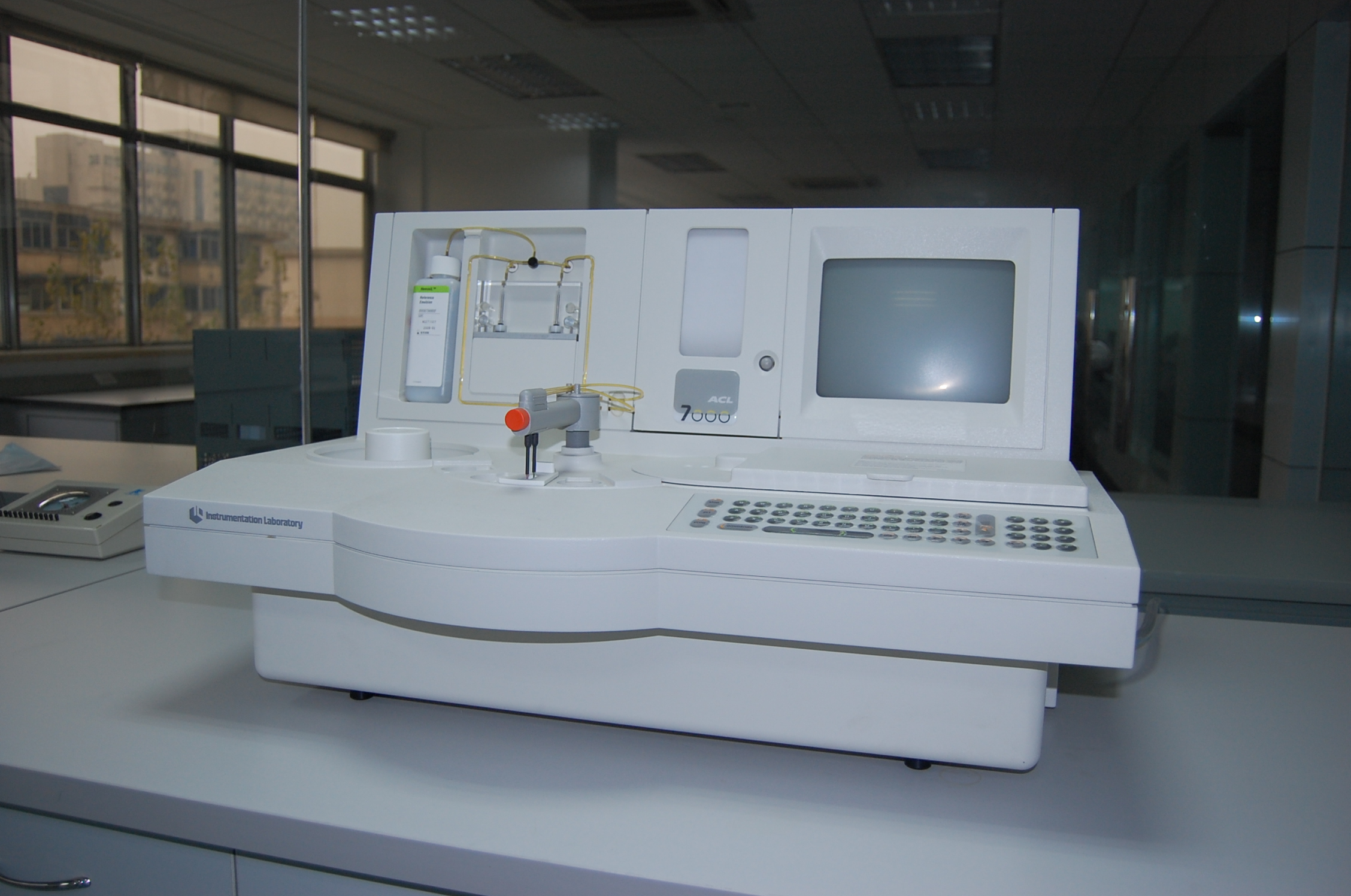 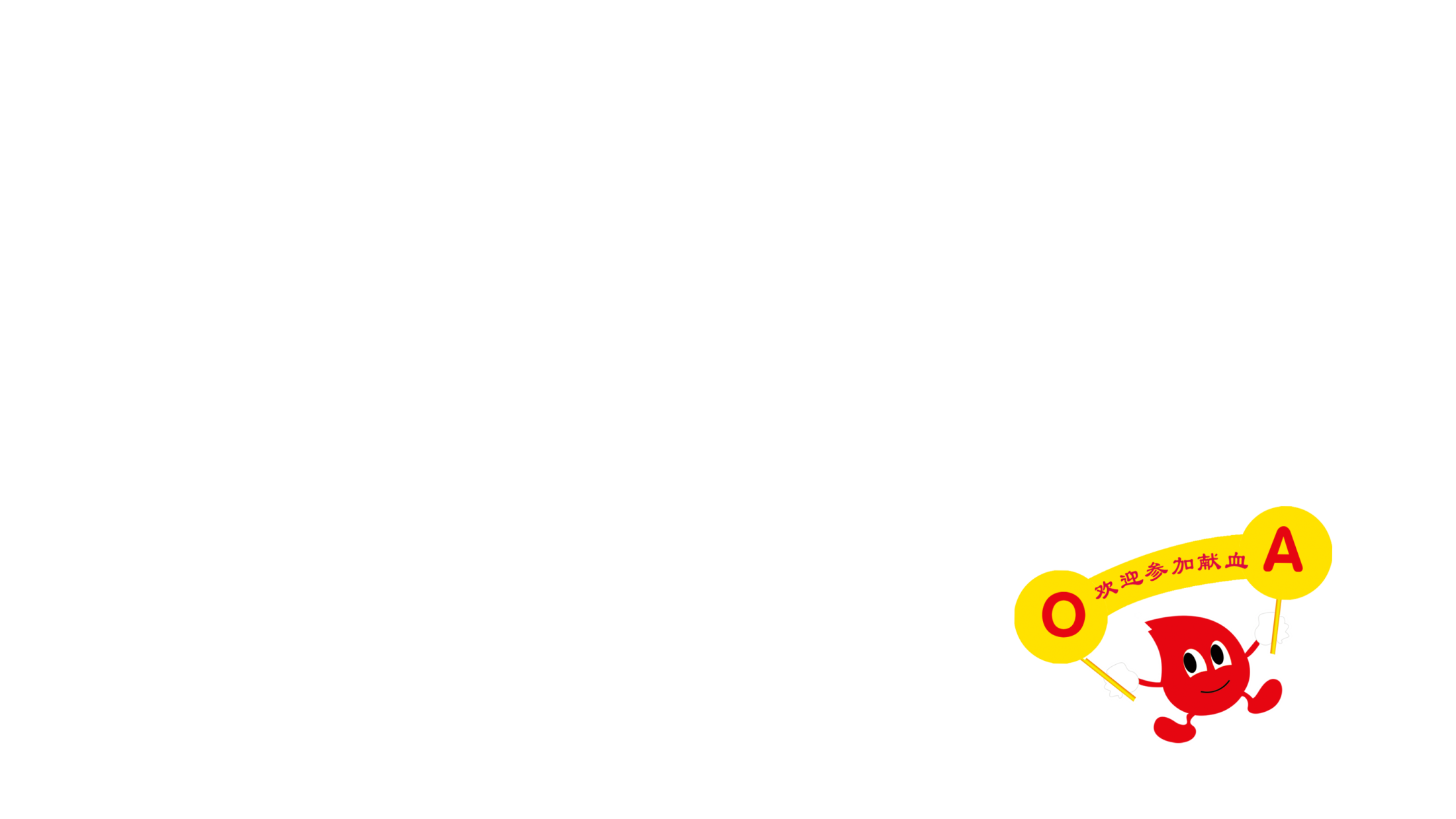 [Speaker Notes: 采血现场只做：ALT、乙肝表抗、血色素、血型]
以下人群不能献血：
患有传染病或携带传染病原体
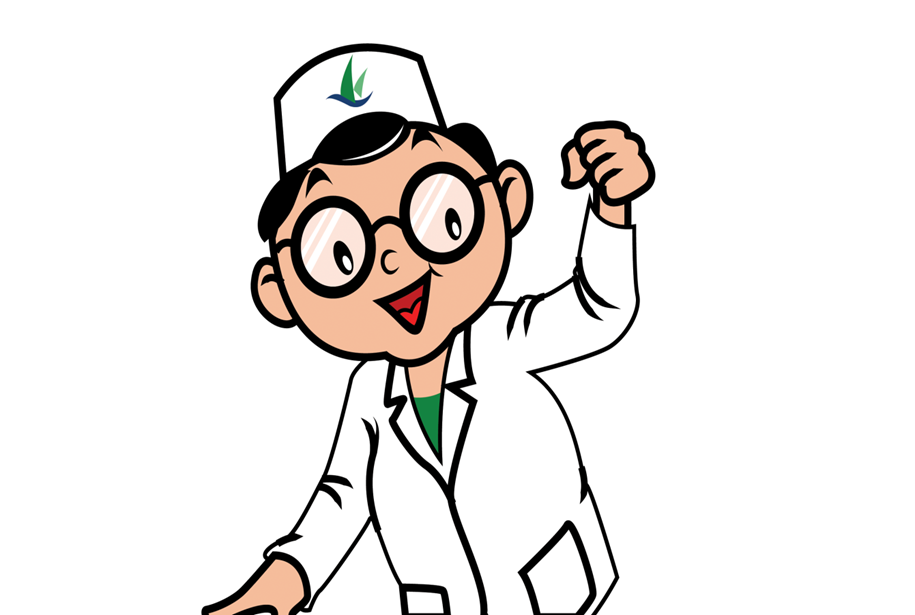 患有不宜献血的疾病（例：美尼尔氏综合症，各种结核病、心血管疾病、呼吸系统疾病……）
易感染艾滋病病毒的高危人群（吸毒者、同性恋者、多个性伴侣者）
[Speaker Notes: 心血管疾病如高血压、高血糖或高血脂
呼吸系统疾病如：肺气肿、肺心病、支气管哮喘、肺癌等]
5、献血前后有什么注意事项?
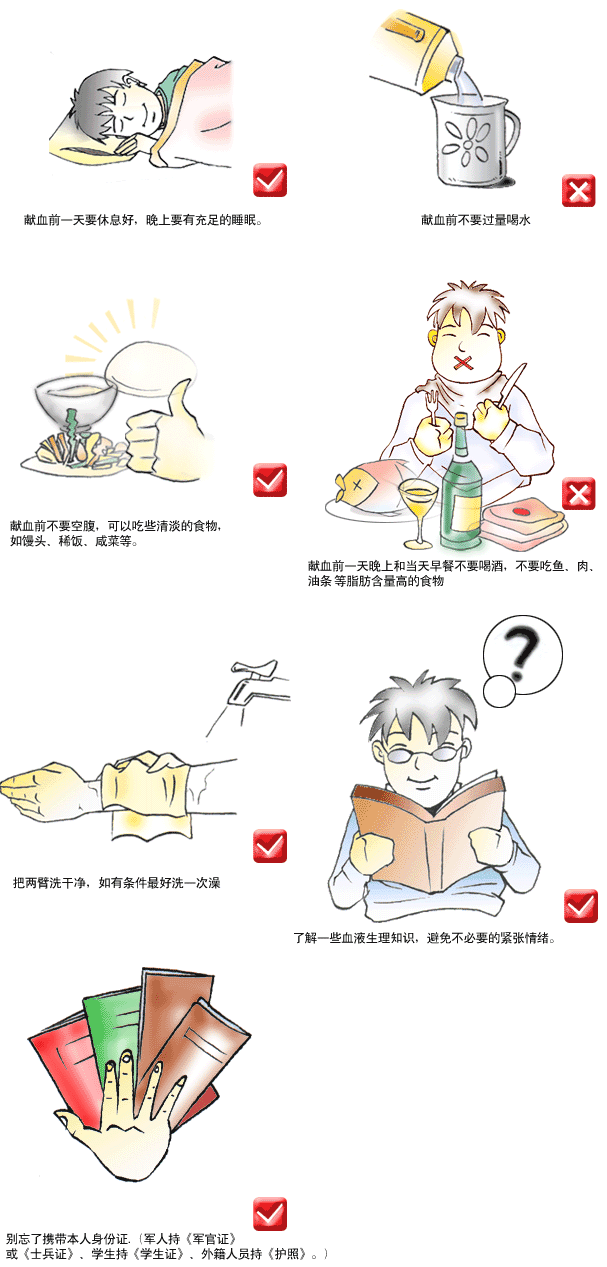 献血前
了解无偿献血知识，消除紧张心理！
不能服药
①
！
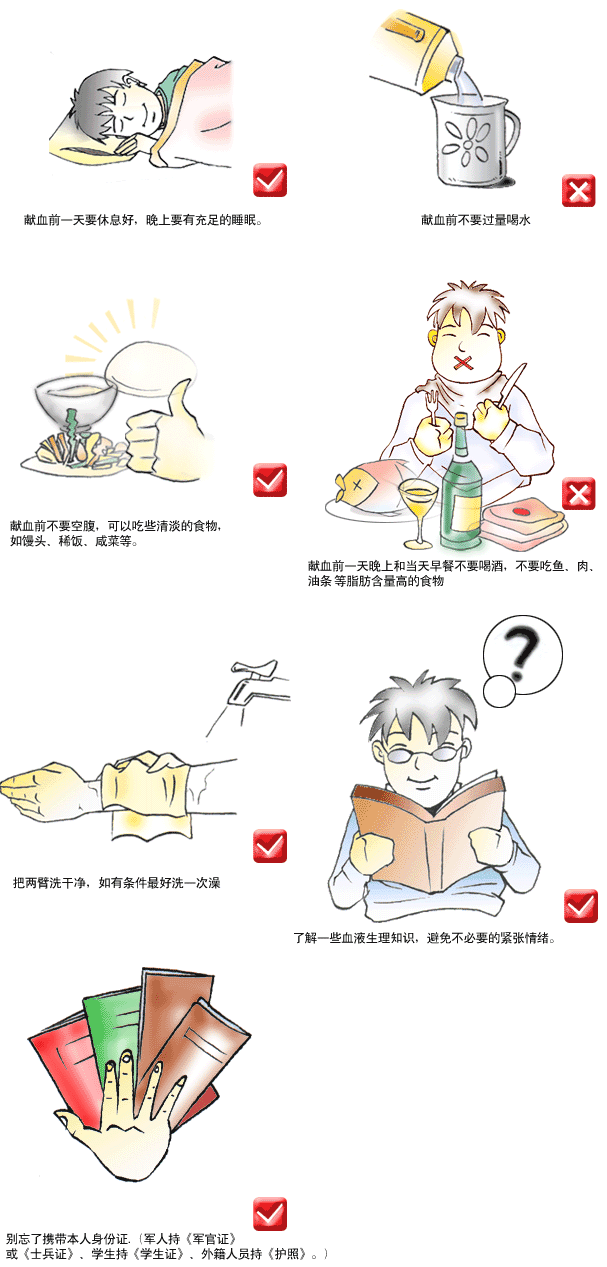 为防止脂肪血,要求在献血前忌食高脂肪食物，如：肉类、蛋类、豆浆、花生和瓜子等食物。不要空腹献血。
②
[Speaker Notes: 献血者在献血前进食了肉类、牛奶、鸡蛋、油炸食品等高脂肪食物后，食物中的脂肪经消化吸收后便逐渐进入血液中，使血液中的血脂含量升高，血浆呈乳白色混浊状。这种血液如果输入患者体内就会引起严重输血反应，因此脂肪血不能用于临床抢救病人。 
食物中的脂肪在消化吸收后主要形成甘油三脂和游离脂肪酸，这些物质进入肠上皮细胞后，就会重新合成变为中性脂肪，并进入血液循环后悬浮于血浆中，可使血浆呈乳白色。因此，无偿献血者在献血前5～6小时内切不可进食脂肪性食物，可进食一些清淡饮食。]
5、献血前后有什么注意事项?
③
少饮酒，尤其是不饮烈性酒
！
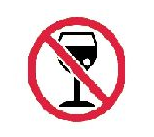 保证充足睡眠，不宜做剧烈运动
④
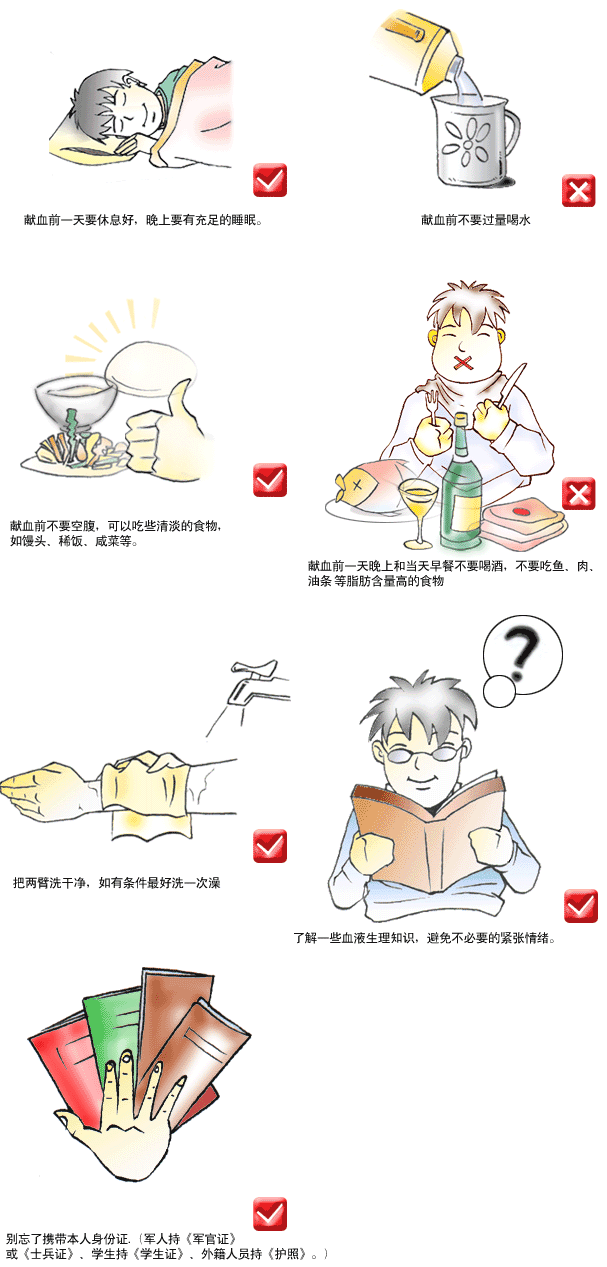 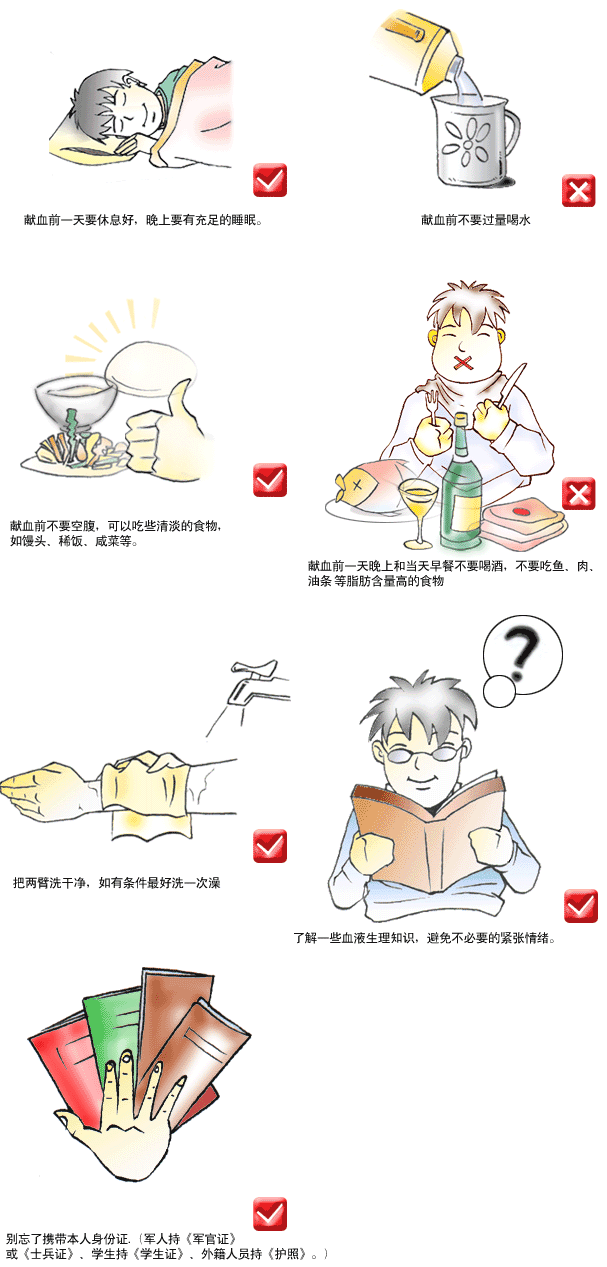 别忘了带上有效证件
5、献血前后有什么注意事项?
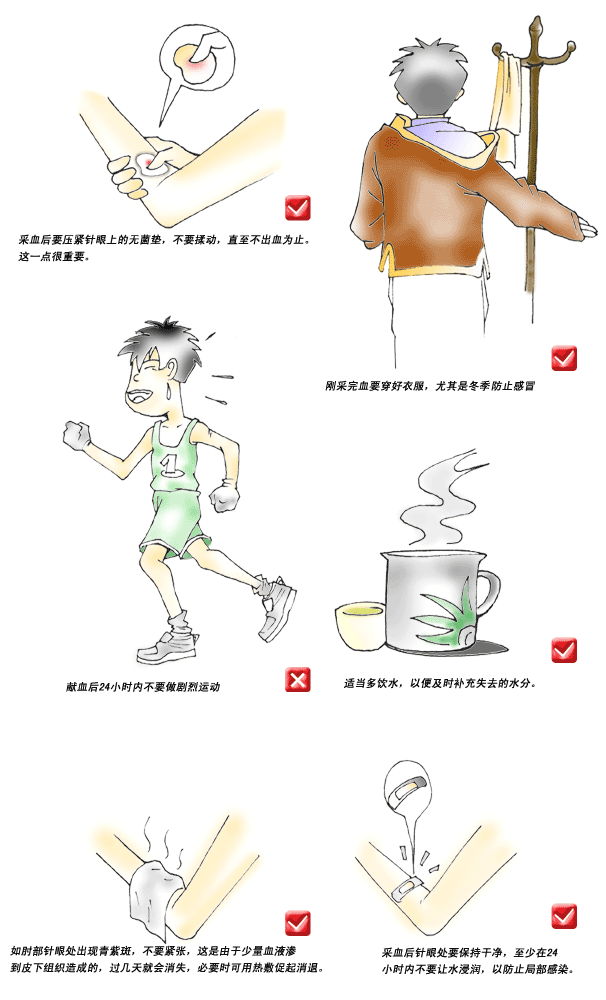 献血后
！
①　献血前后４小时内需喝比平时多一点的液体（流汁）
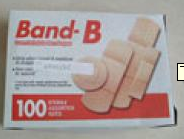 ②　在静脉针口上贴上胶布，4小时后才取走
③　在下一次用餐时，少喝酒；补充营养不要过量，可进食新鲜蔬菜瓜果、豆制品、奶制品、新鲜鱼虾肉蛋等。
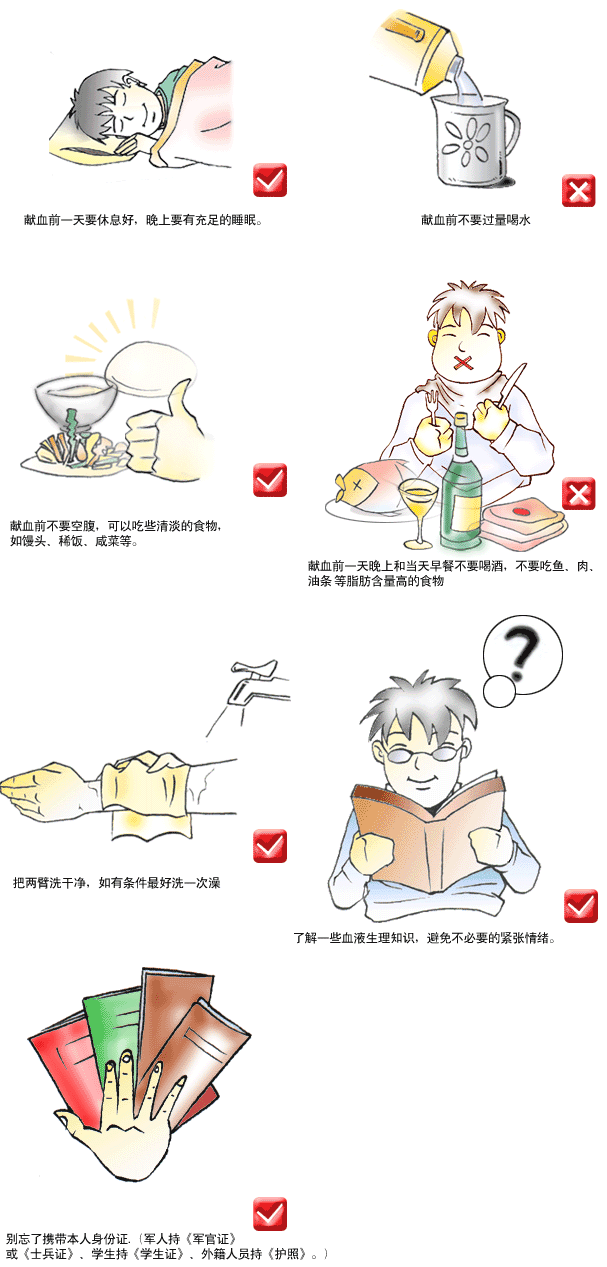 5、献血前后有什么注意事项?
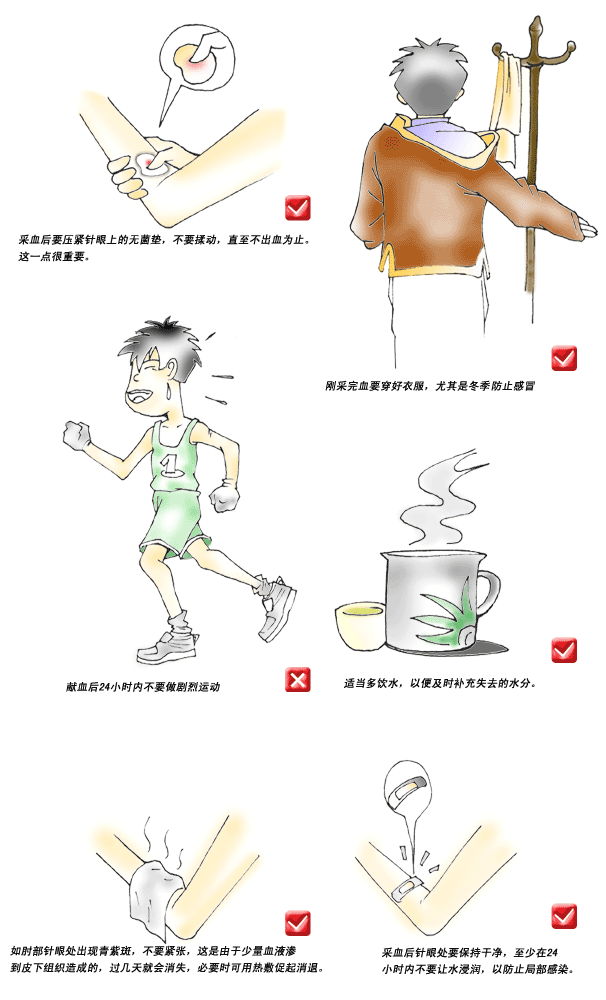 ④　如果静脉针口仍然在流血，把手举起，压迫出血点
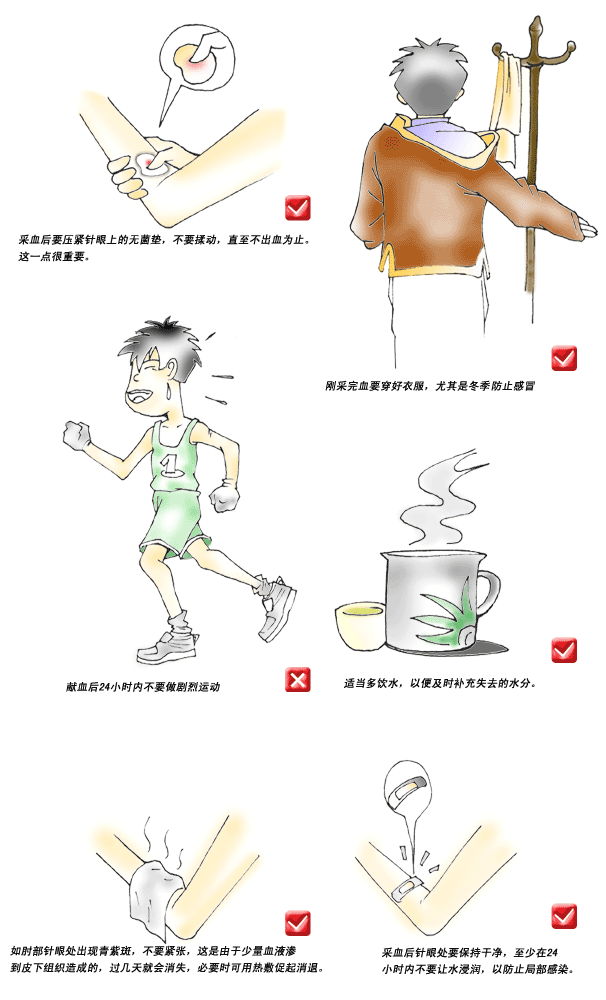 ⑤　如果感到头昏，身体虚弱等症状，
　　应和医生或护士联系（2055707）
⑥　２４小时内不要做剧烈运动
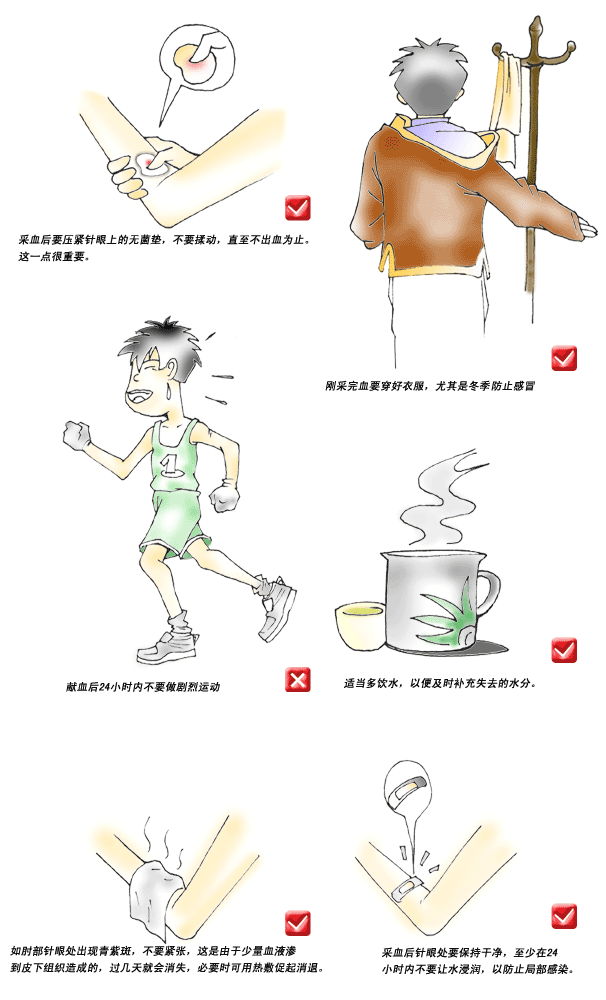 为保护好穿刺孔不受感染，至少在4小时内不要取去穿孔上的敷料，24小时不沾水。
5、献血前后有什么注意事项?
为什么少数人会出现献血反应?
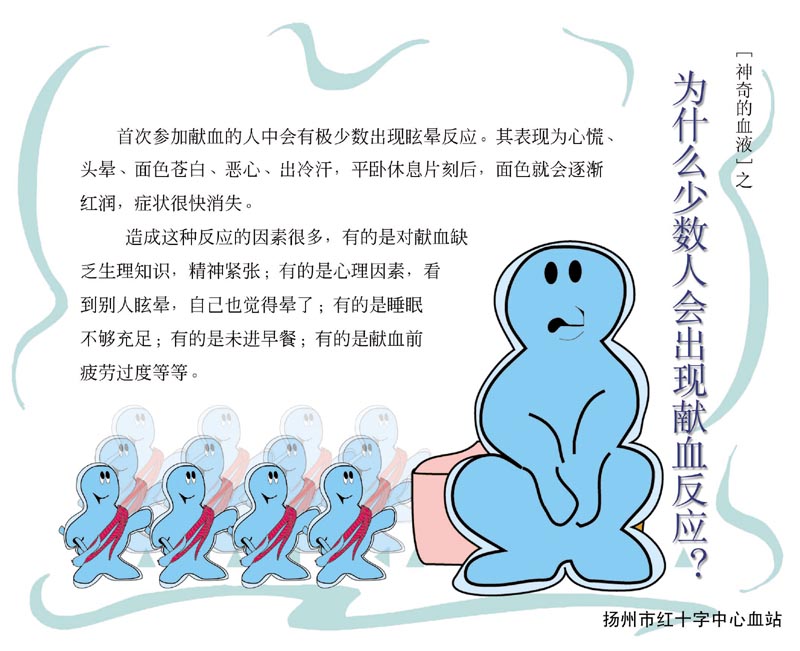 首次参加献血的人中会有极少数出现眩晕反应，表现为心慌、头晕、面色苍白、恶心、出冷汗，平卧休息片刻后，面色就会逐渐红润，症状很快消失。
造成这种反应的因素很多，有的是缺乏献血的生理知识，精神紧张；有的是心理因素，看到别人眩晕，自己也觉得晕；有的是睡眠不足；有的是空腹献血；有的是献血前疲劳过度等等。
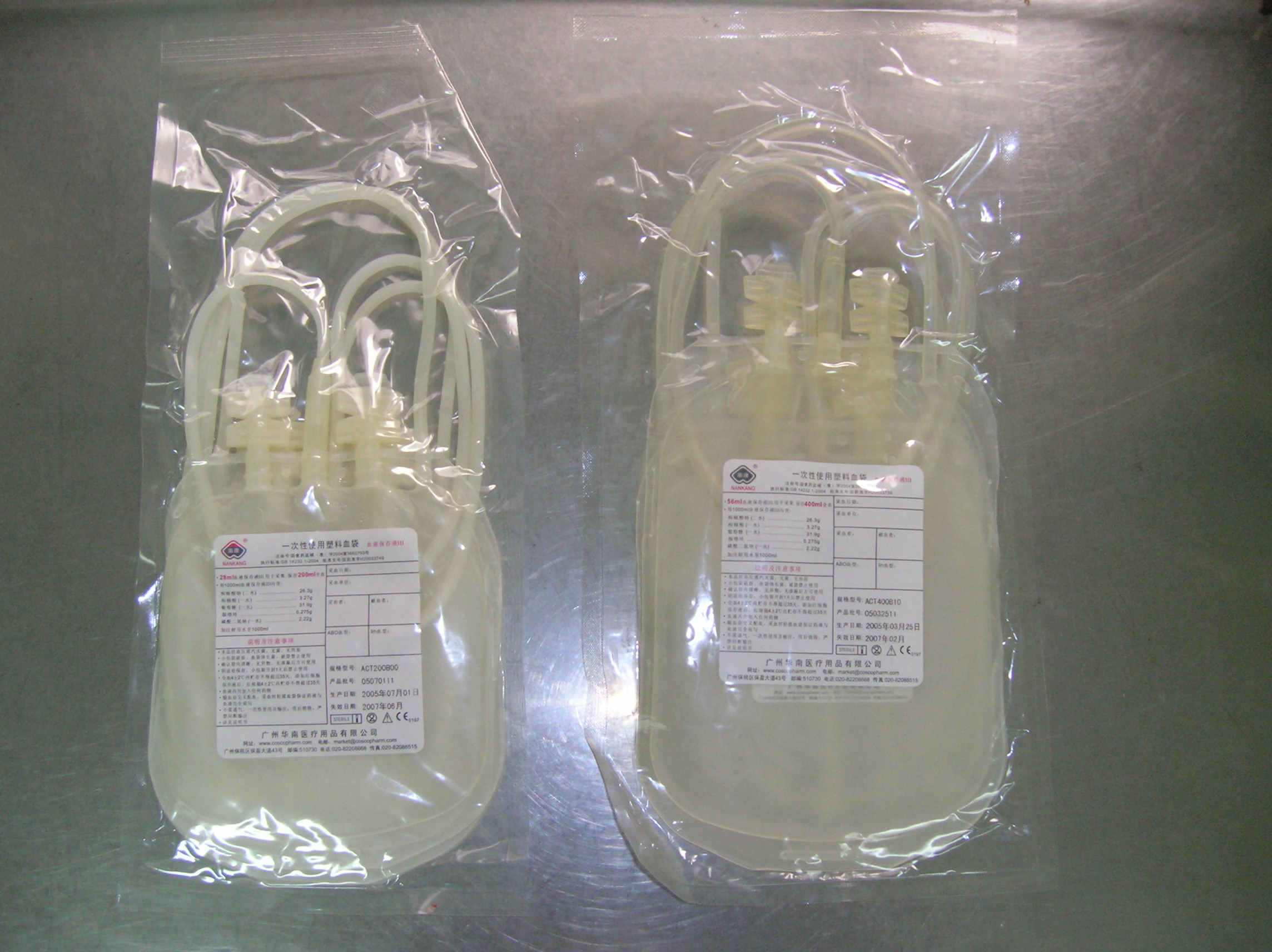 6、献血会不会传染疾病?
！
无偿献血不会传染疾病！
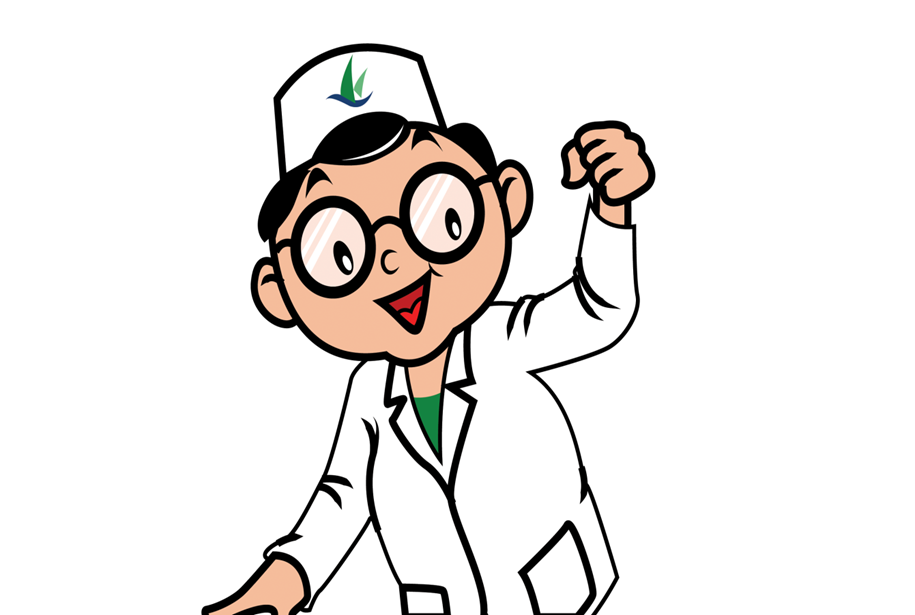 ①
器材
国家对采血使用的耗材和消毒方式都有严格的规定，血站使用的是经过严格消毒灭菌处理的一次性采血袋和注射器，用后也是按照国家规定集中销毁。而且这些生产厂家都经国家卫生行政部门验收批准的
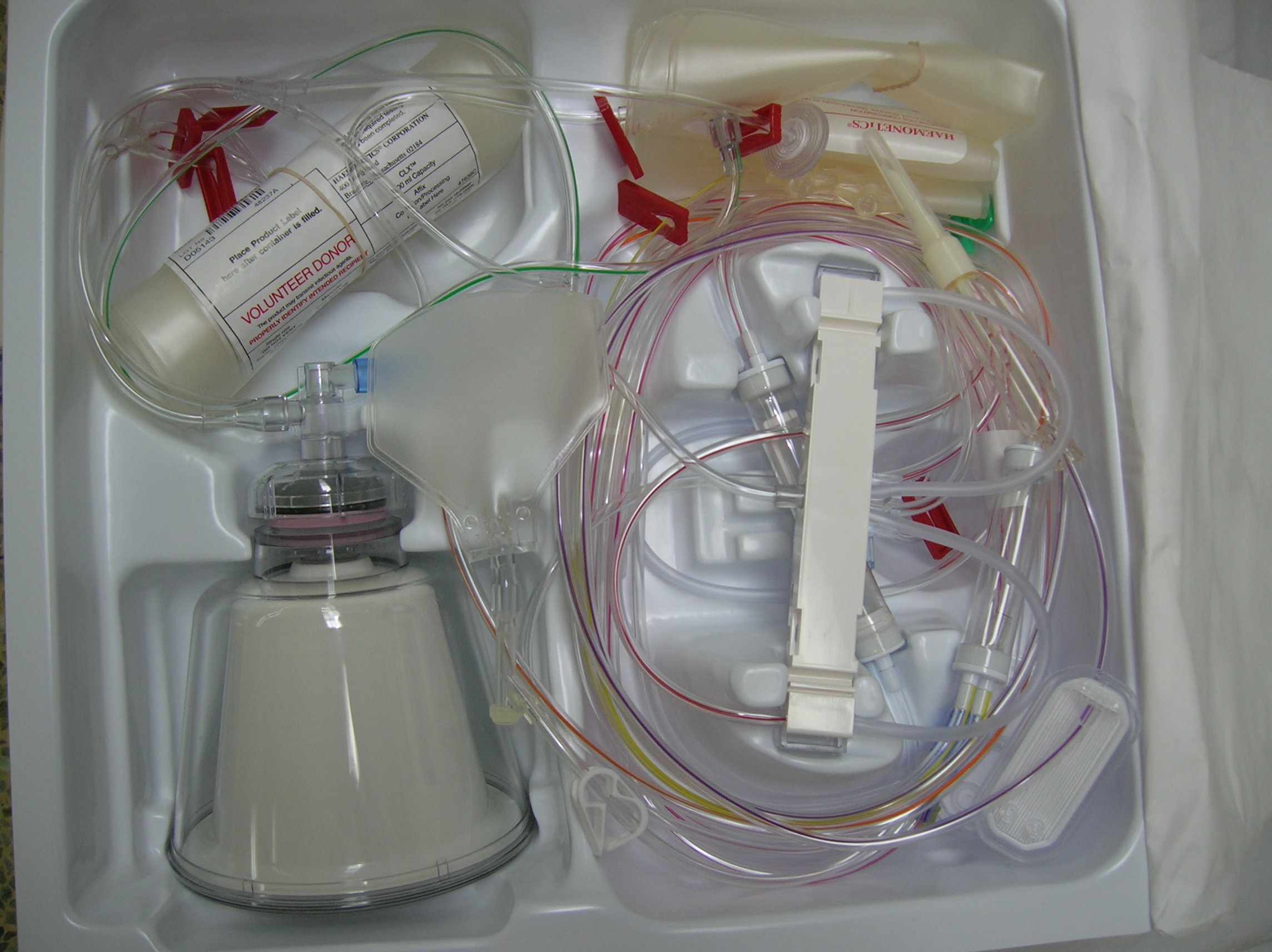 6、献血会不会传染疾病?
！
②
环境
对采血环境、献血者采血部位严格消毒
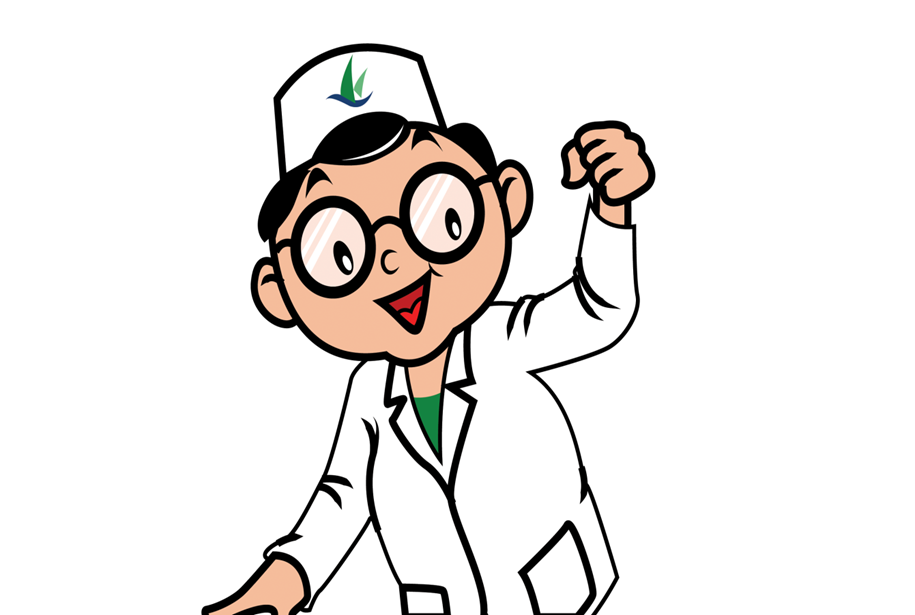 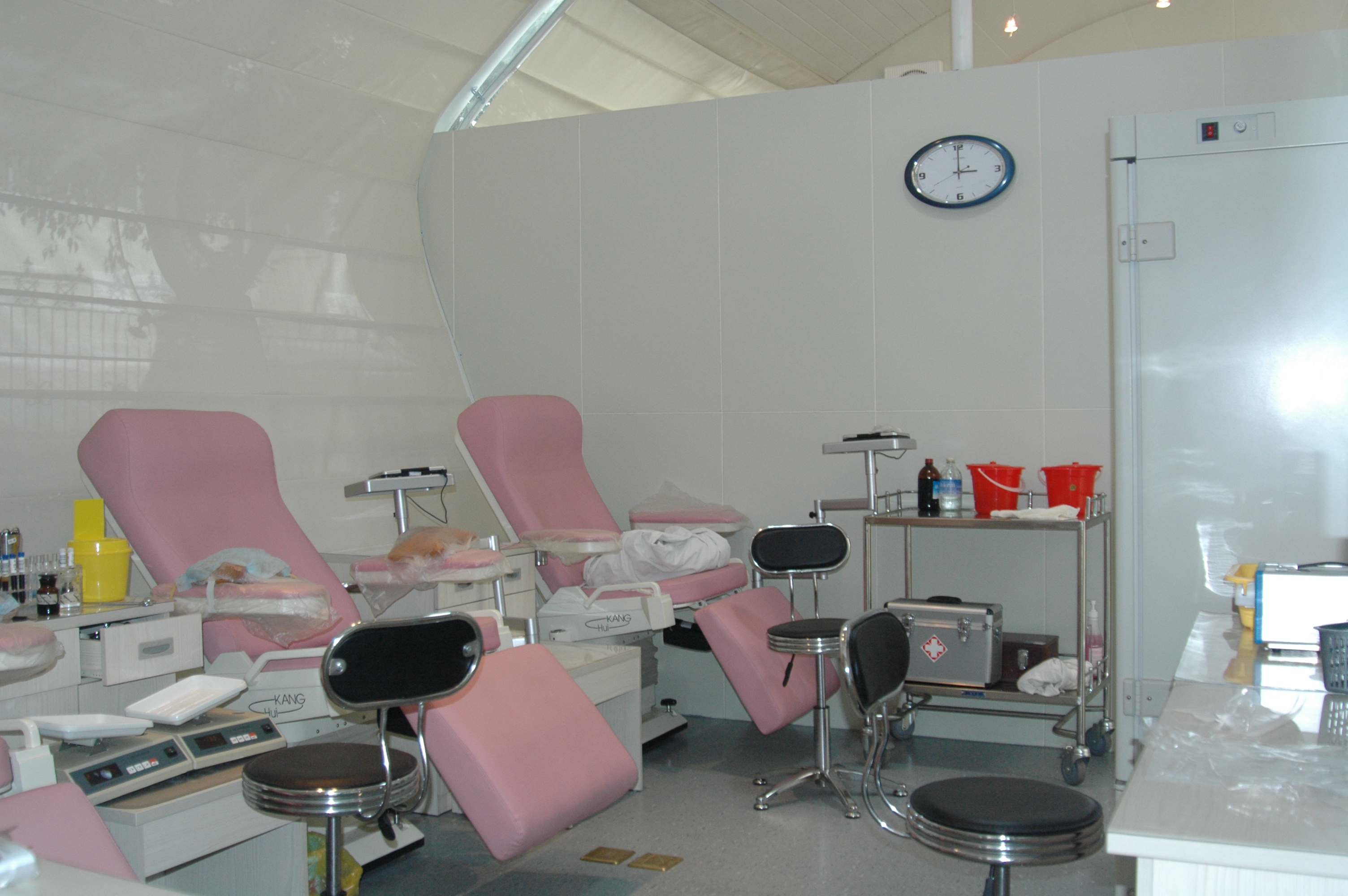 献血很安全   输血有风险
输血是存在一定风险的 
原因有四个：
一是人体感染疾病病毒后在“窗口期”内无法检测出来；
二是目前列入血液检测的项目有限，还有一些疾病未列入其中；
三是目前科技水平有限以及病毒变异都可能导致病毒不能完全检测出来；
四是输血还可能导致输血免疫性反应，可能发生输血风险。
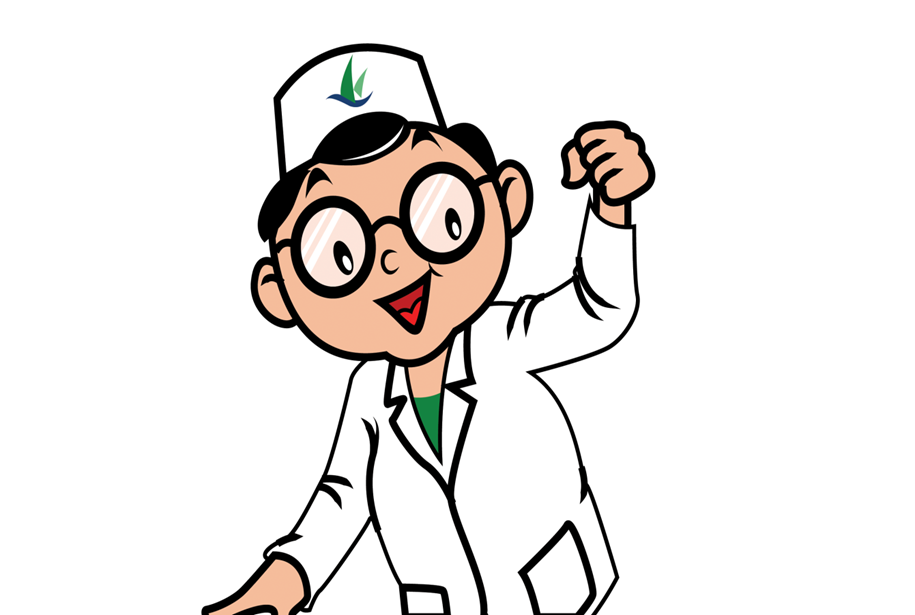 [Speaker Notes: EB病毒、登革热、巨细胞病毒等]
7、献血会不会影响身体健康?
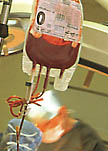 每个成人全部血量大约为4000-5000毫升，献血一次仅为200-400毫升，不足全部血量的8%。
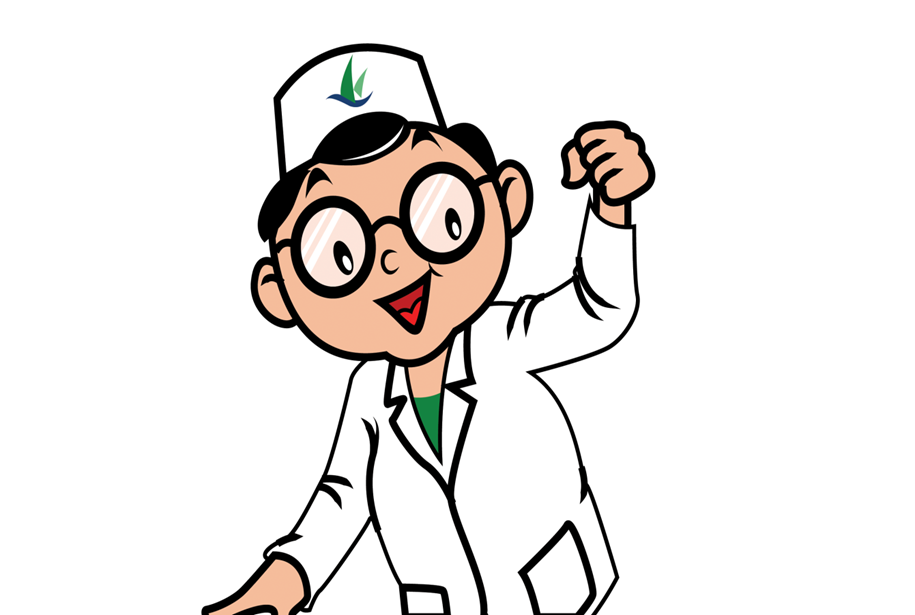 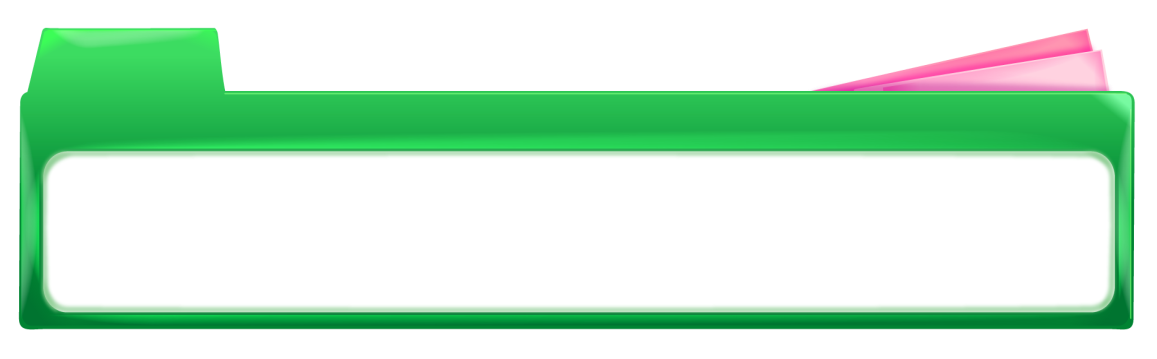 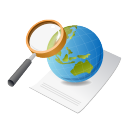 从血液生理学角度看：
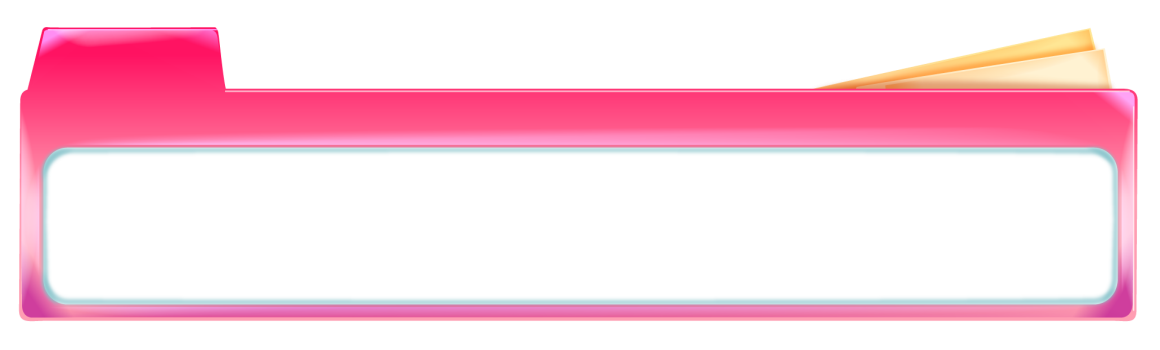 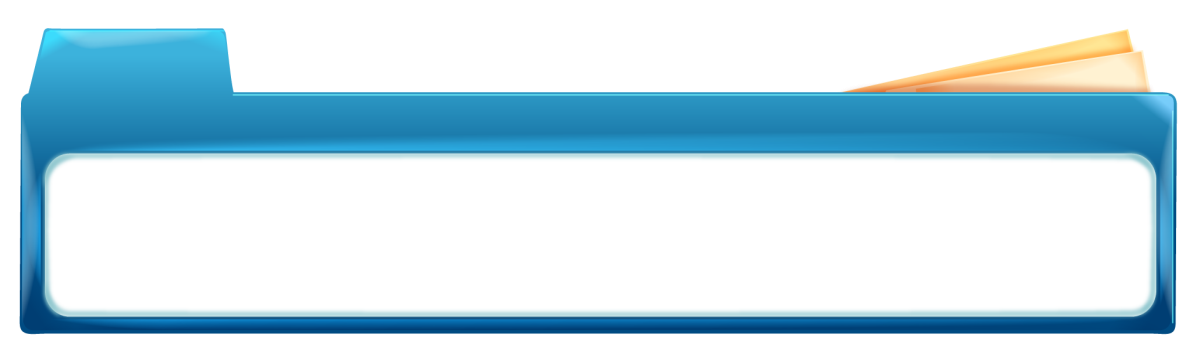 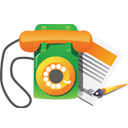 从我国献血年龄段、一次献血量、两次献血间隔时间看：
从近两千名无偿献血各种奖牌获得者的实践来看：
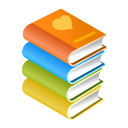 献血无碍健康的理论依据与实践
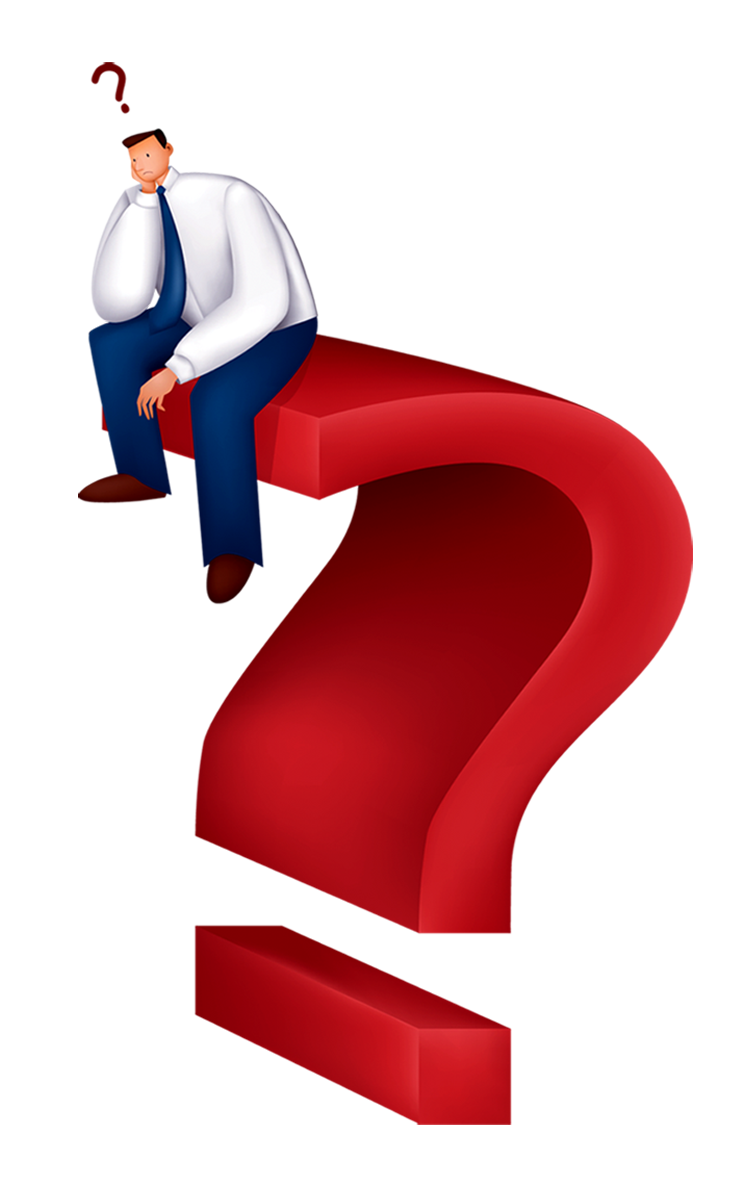 从血液生理学角度看：
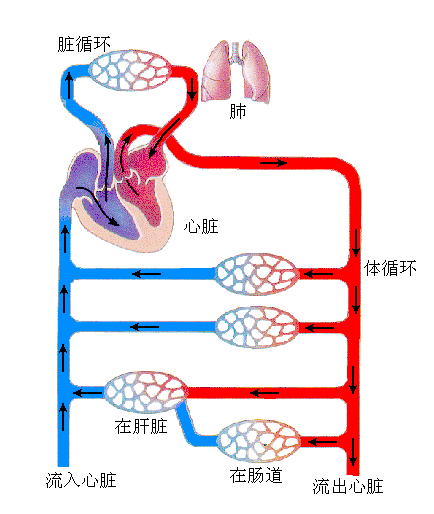 人体的贮血和造血都有较强的代偿功能，平时在血管内奔流的血液只占人体血液总量的70-80%，其余的血液都存储于肝、脾等器官里，一旦遇有失血，这些存储的血液，会迅速补充血容量，在短时间里恢复正常，也不会影响正常的血循环和血压。
[Speaker Notes: 人体内的血液并不都参与血液循环，有20－25％的血液贮存在脾、肝、肺、皮肤等“贮血库”内，脾脏是人体中最大的“贮血库”，可以贮存人体总血量20％的血液。当人体血循环需要血液时，脾脏等会连续不断地释放血液进入血管，参与血循环。献血200毫升不影响血液循环，怎么会影响健康呢？ 
人体血液成份的吐故纳新活动十分活跃，人体内每天约有1／120的红细胞（即20亿个红细胞）衰老、死亡，白细胞的平均寿命约9－13天，血小板的寿命就更短，约8－9天。再说，人体骨髓有强大的代偿功能，在一定的条件激发下，骨髓造血功能可增加到正常的6－8倍，一个健康人每天生成红细胞约 2000亿个，血小板 1200亿个，即每个健康成人每年新生的血细胞相当于人体血细胞的总量。献血200毫升后人体很快就会得到补充，决不会影响健康！]
大量科学研究证明-——献血与健康：
高粘血症
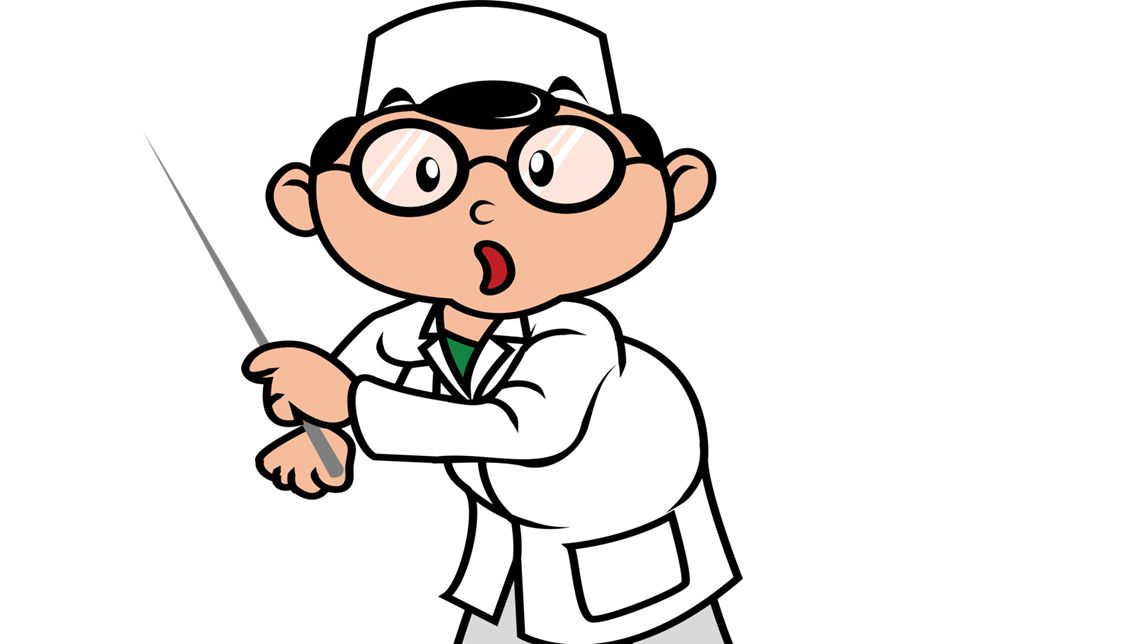 骨髓再生
心脑血管
延年益寿
癌症
心里健康
[Speaker Notes: 1、可预防、缓解高粘血症      当血液粘滞处于较高水平时，适量献血，特别是适量捐献血液中的有形成份，可有效地降低血液粘滞度，预防多种疾病 

2、可预防、降低心脑血管病的发生  人们由于生活水平的提高和体力活动的减少，体内积存了越来越多的脂肪，并长期处于较高的水平，俗称“血稠”。“血稠”的结果就是脂肪一层层的附着在血管壁上，最后形成动脉硬化，血管弹性降低，导致心脑血管疾病。而经常献血，减少了体内一部分粘稠的血液，再通过正常的饮水，填充了血容量，使血液自然稀释，血脂就会随着下降。坚持适量献血可减少血液中的所有成份，减少比例最大的是血铁和蛋白，还降低血液的粘稠度，使血液流速加快。供氧量加大，人感到身体轻松、头脑清醒。能有效降低动脉硬化、血栓和脑血管意外及心肌梗塞等病症。 

 3、男子献血可减少癌症的发生率                       人到中年大多事业有成，经济状况良好，膳食也是味美质优，营养丰富，稍不留神，就会导致营养过剩、脂肪堆积和肥胖，特别是从事非体力劳动的中年人，此时如再不注意调整，就会出现血铁、血脂等指标超标，血液粘滞度增高，动脉粥样硬化等，从而诱发高血压、冠心病、脑血栓等心脑血管疾病以及癌症。
 
4、可促进、改善心理健康

5、利于体内新陈代谢，可延年益寿                        献血可减少血液中的所有成份，减少比例最大的的是血铁和蛋白，还可降低血液的粘滞度，使血液流速加快，健康的中年人在医生指导下适量献血或血液中的某种成份可以刺激骨髓等造血器官保持旺盛的造血状态，不断增加血液中年轻红细胞的比例，提高机体免疫和抗病能力，预防疾病，延年益寿。 

6、骨髓再生细胞       正常人的血液是可以再生的。所以有人说献血以后，身体的血液就永远减少了，也就伤了“元气”这是不正确的。]
从近两千名无偿献血各种奖牌获得者的实践来看：
自1989年以来，上海市参加无偿献血的已累计250万人次，其中累计献血达到5次（1000毫升）以上的获得国家无偿献血金杯奖、金牌奖、银牌奖、铜牌奖的已近两千名，这些“无偿献血状元”的共同体验就是“献血无碍健康”。我市的献血大王刘丽27次（1.06万毫升），仍坚持每半年献血400毫升。
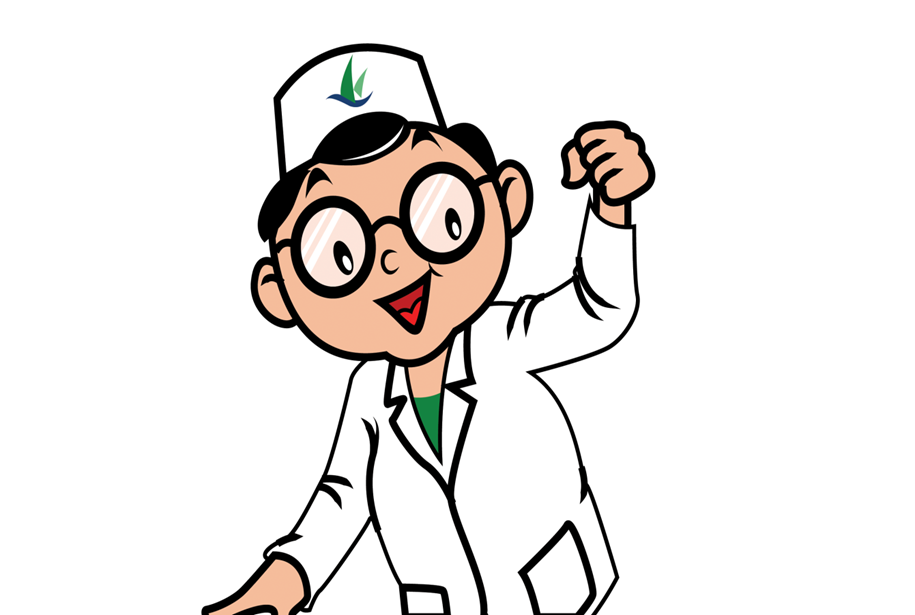 从我国献血年龄段、一次献血量、两次献血间隔时间看
我国《献血法》对上述各项的规定，都低于（或宽松于）国际上的发达国家甚至亚洲地区。
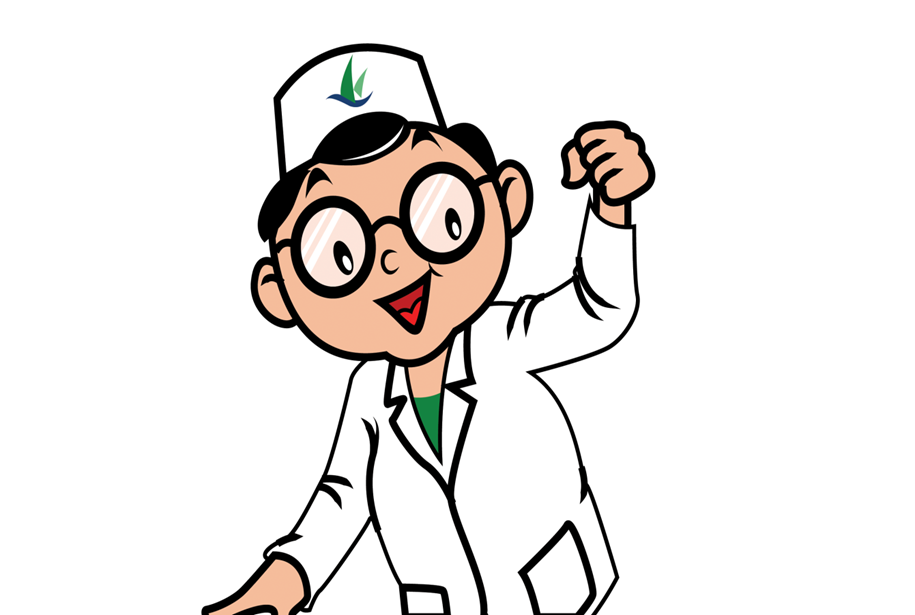 部分国家和地区对献血年龄的规定（岁）
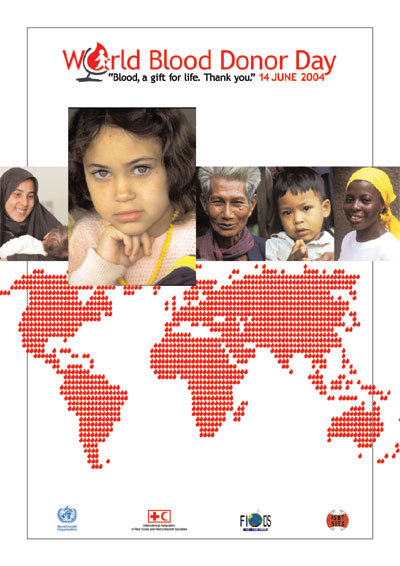 世界卫生组织　　       18--65 周岁　　美国　　　　　　17--65周岁　　加拿大　　　　　18--65周岁　　英国　　　　　　18--65周岁　　联邦德国　　　　18--65周岁　　瑞士　　　　　　18--60周岁　　日本　　　　　　18--65周岁　　新西兰　　　　　16--65周岁 　　南斯拉夫　　　　18--65周岁　　澳大利亚　　　　16--65周岁 　　南朝鲜　　　　　16--65周岁　　中国大陆　　　　18--55周岁　　中国香港　　　　16--？ 　　中国澳门　　　　18--？ 　　中国台湾　　　　17--65周岁
[Speaker Notes: 我国的18-55岁是规定的最严的，最窄的]
部分国家和地区对每次献血量的规定
日本　　　　　　200
南朝鲜　　　　　320 
马来西亚　　　　300--450 
阿尔及利亚　　　500 
缅甸　　　　　　350 
泰国　　　　　　300 
菲律宾　　　　　250 
中国大陆　　　　200--400 
中国香港　　　　300--430 
中国澳门　　　　400 
中国台湾　　　　250--500
美国　　450±45 
西德　  500
英国　　450 
法国　　400--450 
加拿大　450 
瑞典　　450 
芬兰　　400--450 
瑞士　　450 
荷兰　　500
澳大利亚430
两次献血间隔时间
两次献血间隔时间：我国规定不低于六个月；而日本、韩国、香港特区、台湾地区都为3个月。国外曾报道一献血者在一年中10次献血，可见献血无损健康。
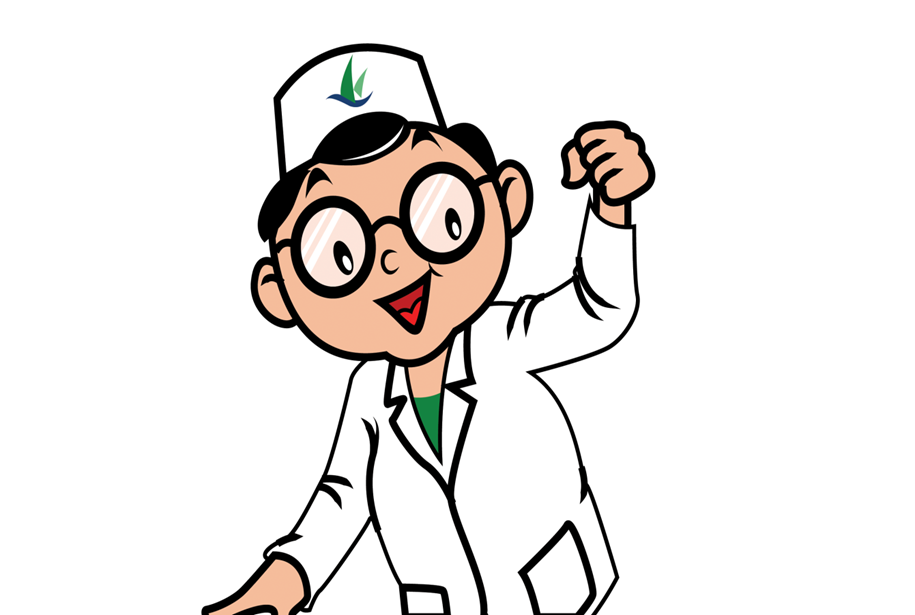 无偿献血，为什么用血要付费？
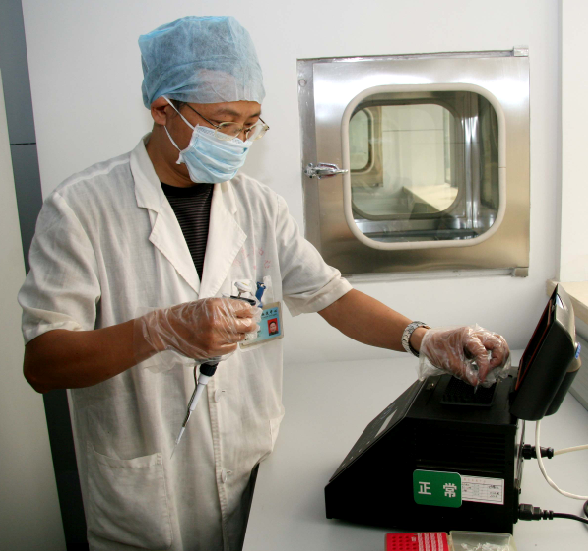 血液的采集、分离、检验和储存所使用的器材、试剂、设备等都是需要成本费的，仅七个项目的血液检验就需要用不同厂家的试剂进行  初检和复检，确保血液安全。
       病人在用血时支付的仅仅是制备血液所产生的成本费，而医疗用血收费也是由国家发改委统一核定的。
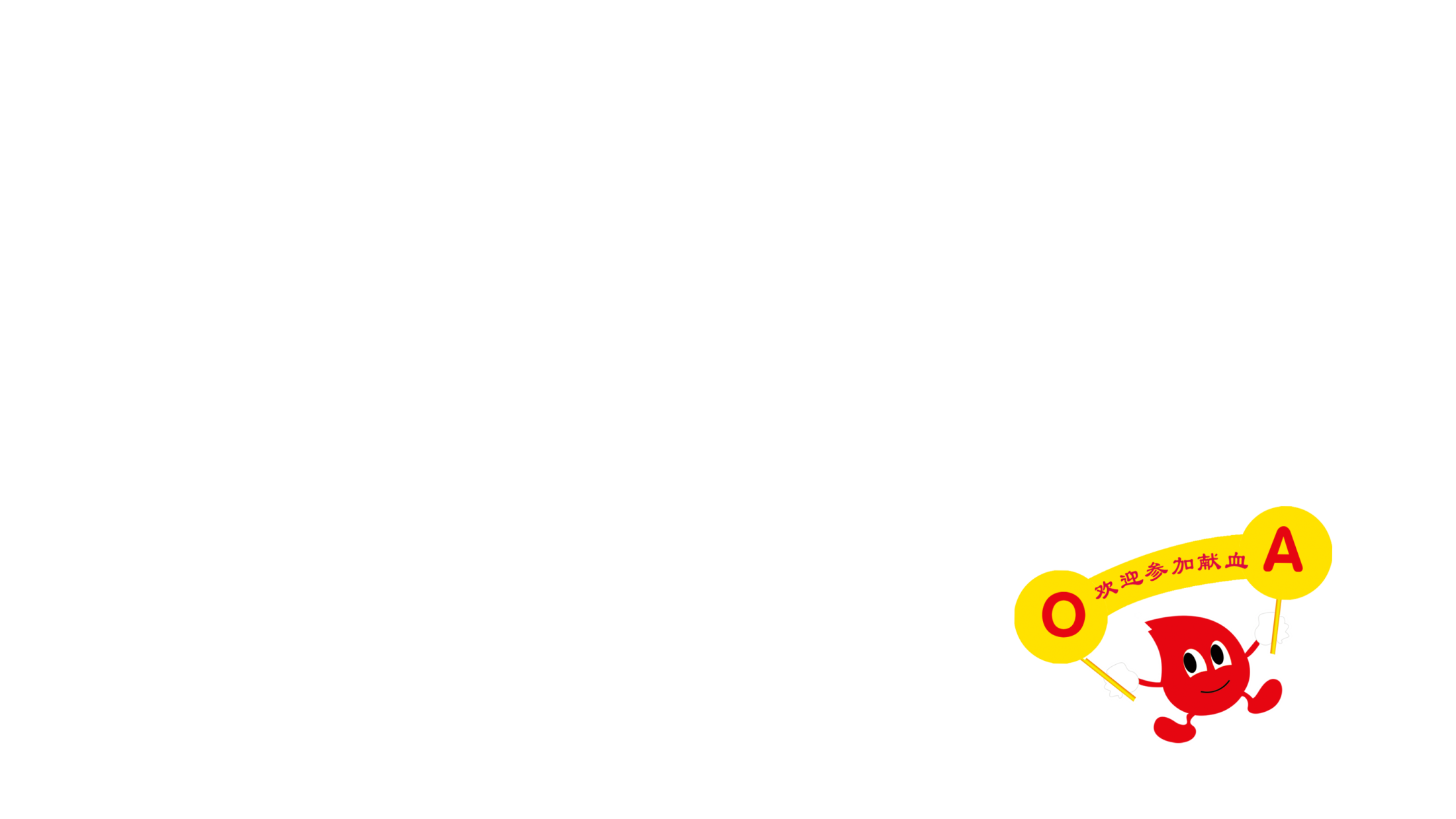 无偿献血有什么优惠政策？
《四川省公民献血条例》第十五条　
　无偿献血者用血优惠政策
三年内无偿享用献血量３倍临床用血
本人
三年后　等量
！
累计献血超过８００毫升，终身无偿享
　　　　用无限量医疗用血
（配偶、父母及子女）
直系亲属
享用无偿献血者等量的医疗用血
！
献血，赠送生命的礼物
“世界献血者日”的目的是通
过这项活动，在这个特殊的
日子表达对所有献血者的感
谢，感谢他们对生命的无私
赠与。
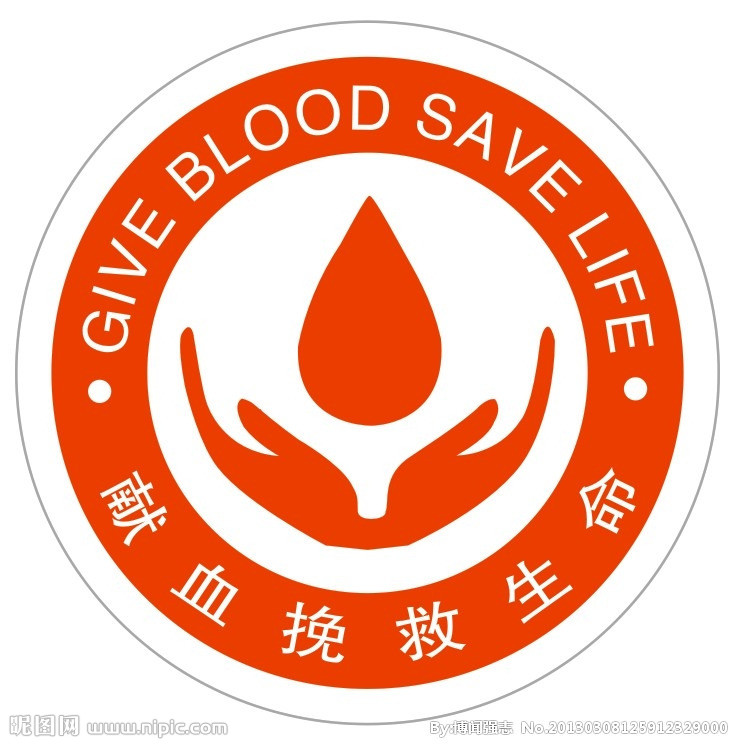 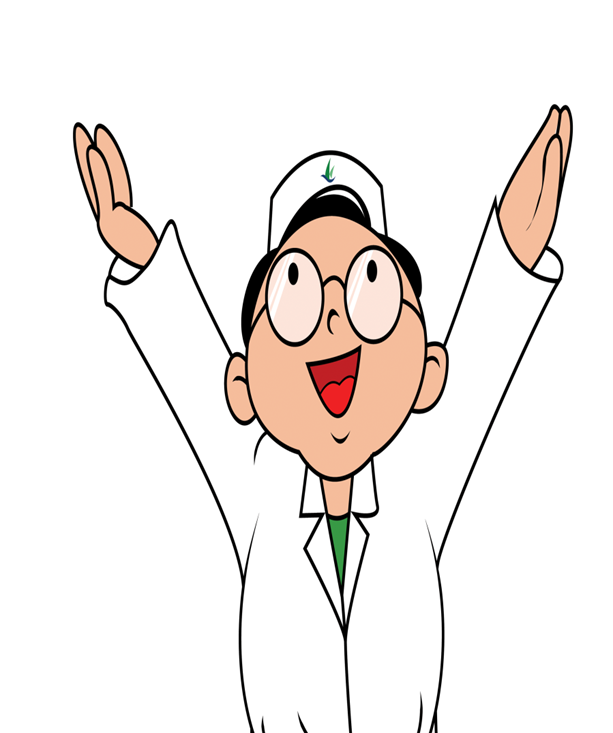 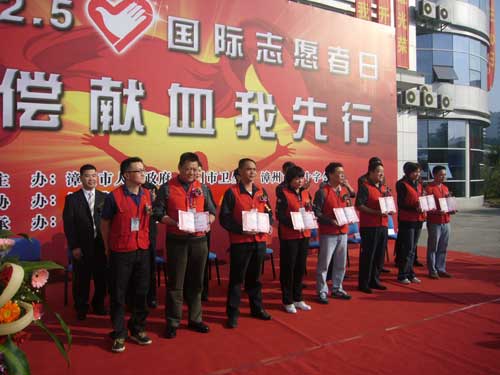 [Speaker Notes: 每年的6月14日，是世界献血日，或称世界献血者日。为鼓励更多的人无偿献血，宣传和促进全球血液安全规划的实施，世界卫生组织、国际输血协会等将2004年6月14日定为第一个世界献血者日（World Blood Donor Day, WBDD）。 
世界献血日之所以选中这一天，是因为6月14日是发现ABO血型系统的诺贝尔奖获得者卡尔·兰德斯坦纳的生日。“世界献血日”的主题是“献血，赠送生命的礼物。感谢您。”其宗旨在于，通过这一特殊的日子感谢那些拯救数百万人生命的自愿无偿献血者，特别是多次定期捐献血液的个人，颂扬他们无偿捐助血液的无私奉献之举；同时希望全社会对自愿无偿献血的重要性引起更广泛的认识，鼓励更多的人尤其是青年，成为合格的经常献血者，在需要拯救生命时提供可使用的最安全血液。]
生命之河长流不息
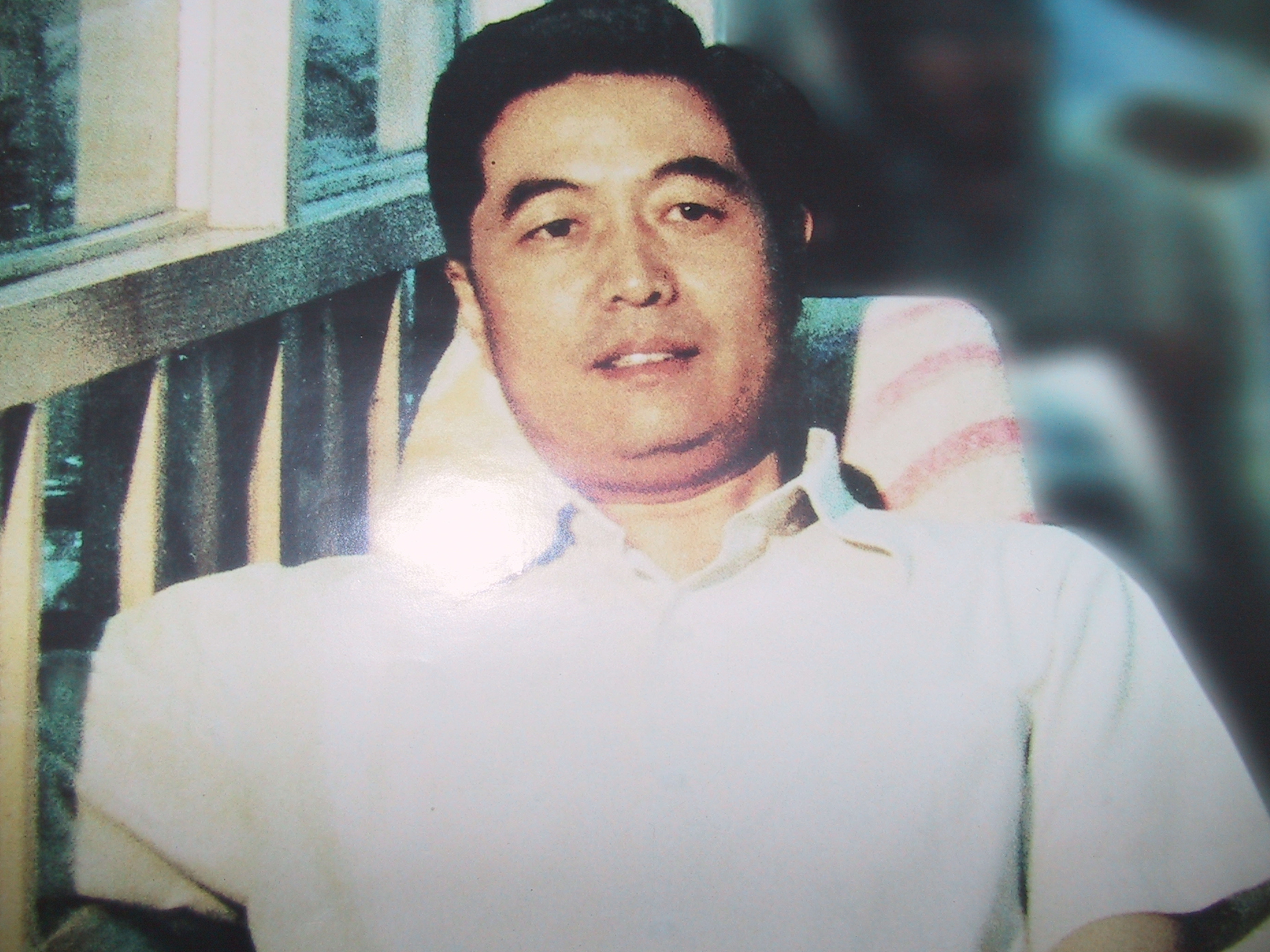 国家主席胡锦涛参加献血
生命之河长流不息
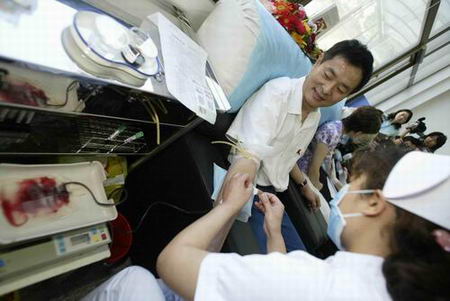 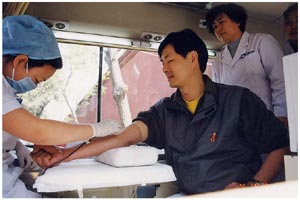 濮存昕、杨澜
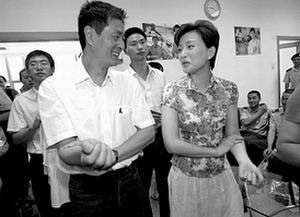 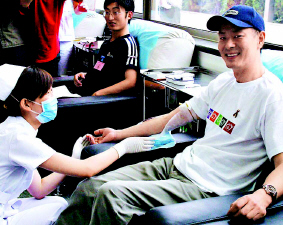 生命之河长流不息
生命之河长流不息
生命之河长流不息
生命之河长流不息
生命之河长流不息
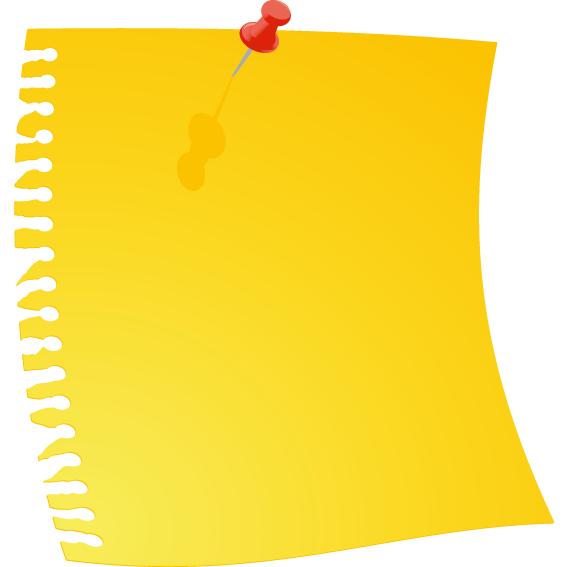 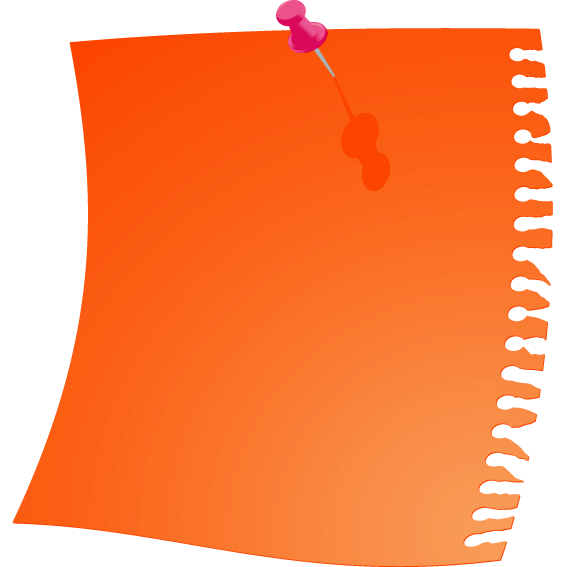 Your Text Here
挽救生命
奉献爱心
友谊链接
你 我 他
生命之河长流不息
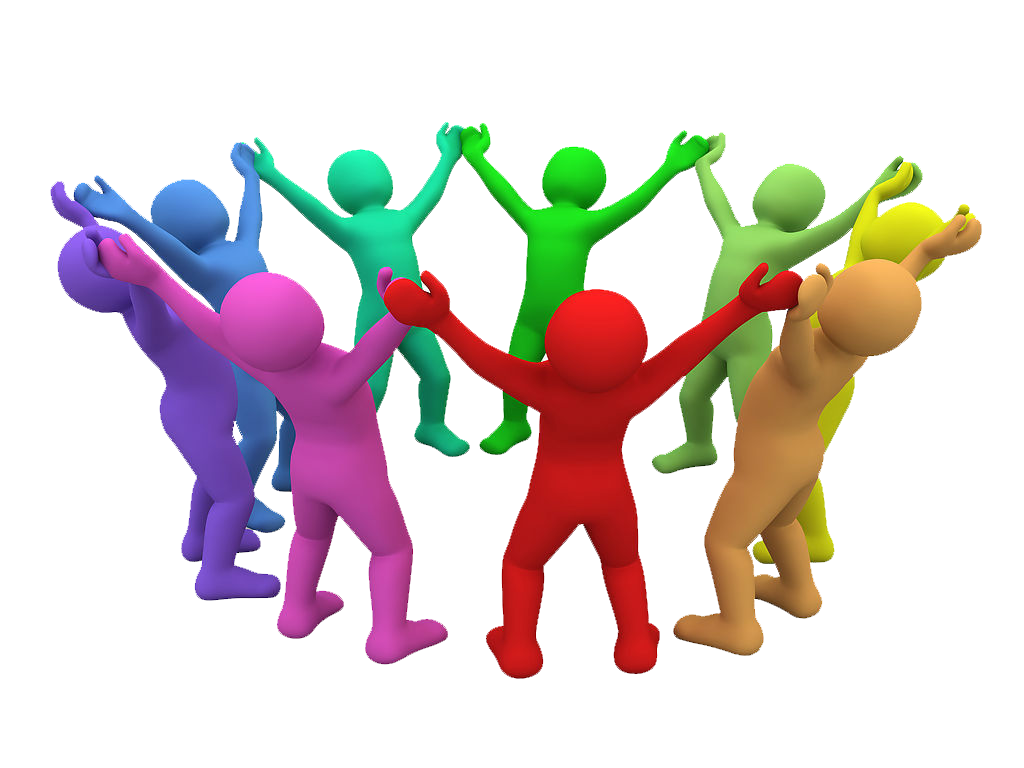 [Speaker Notes: 奉献爱心，挽救生命]
生命之河长流不息
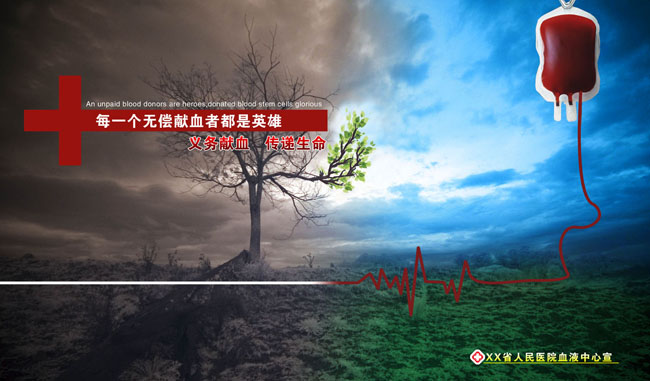 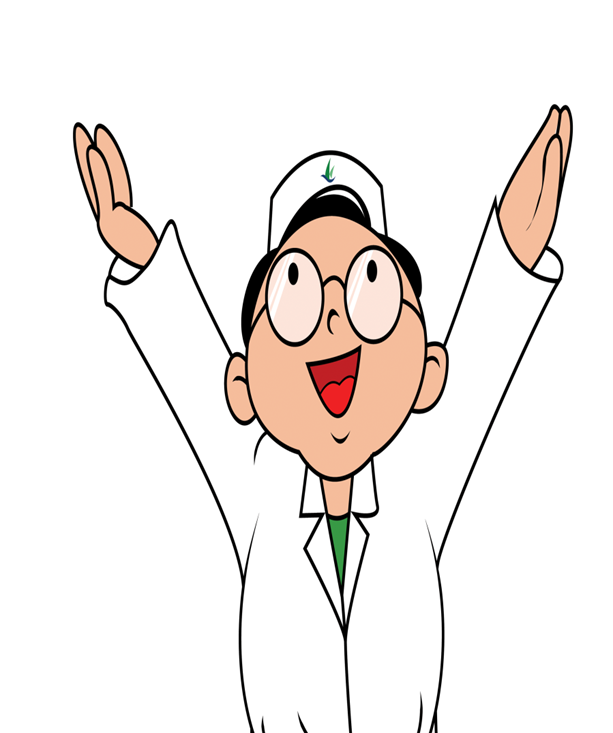 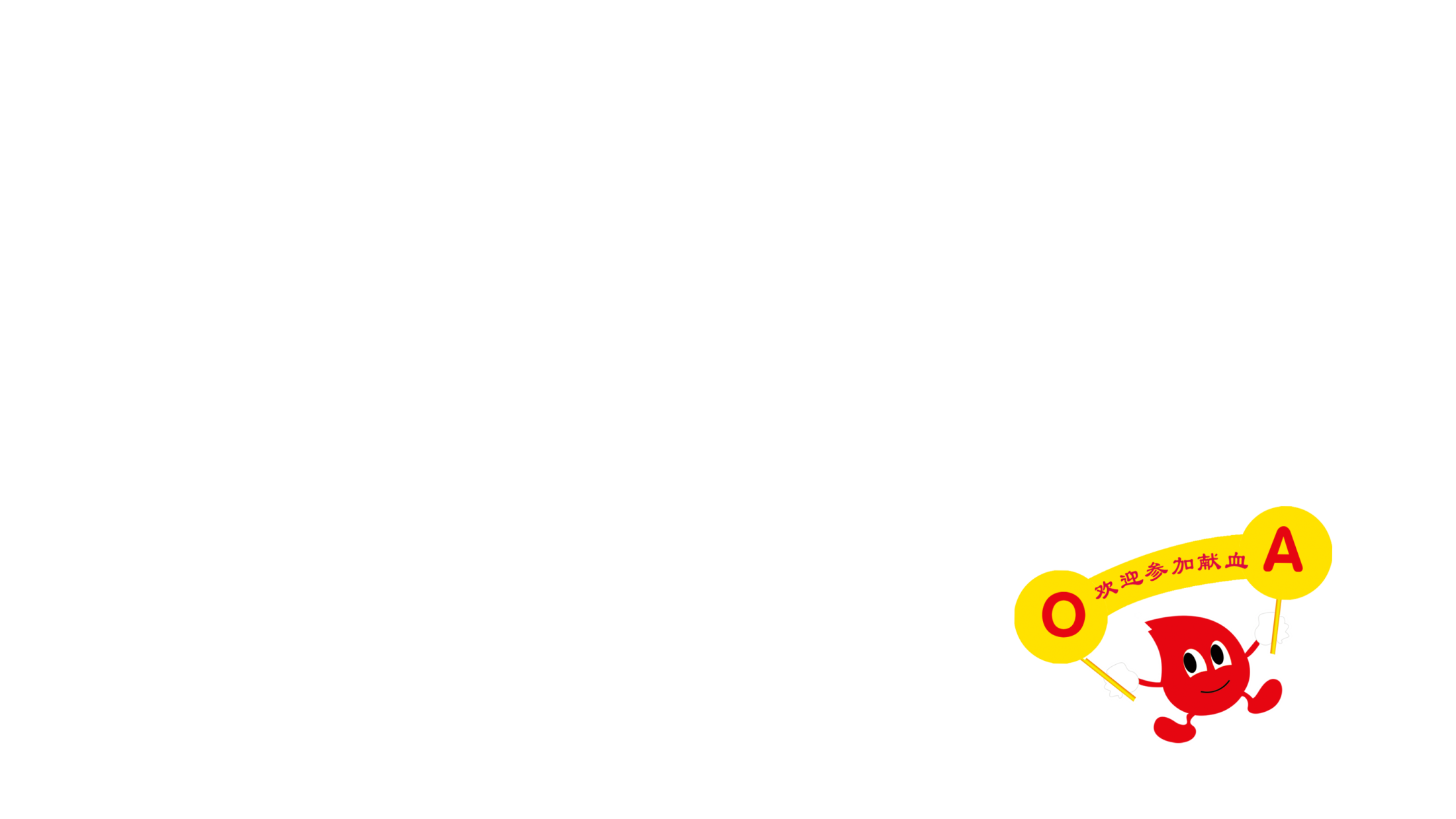 [Speaker Notes: 播放：宣传片《每个献血者都是英雄》]
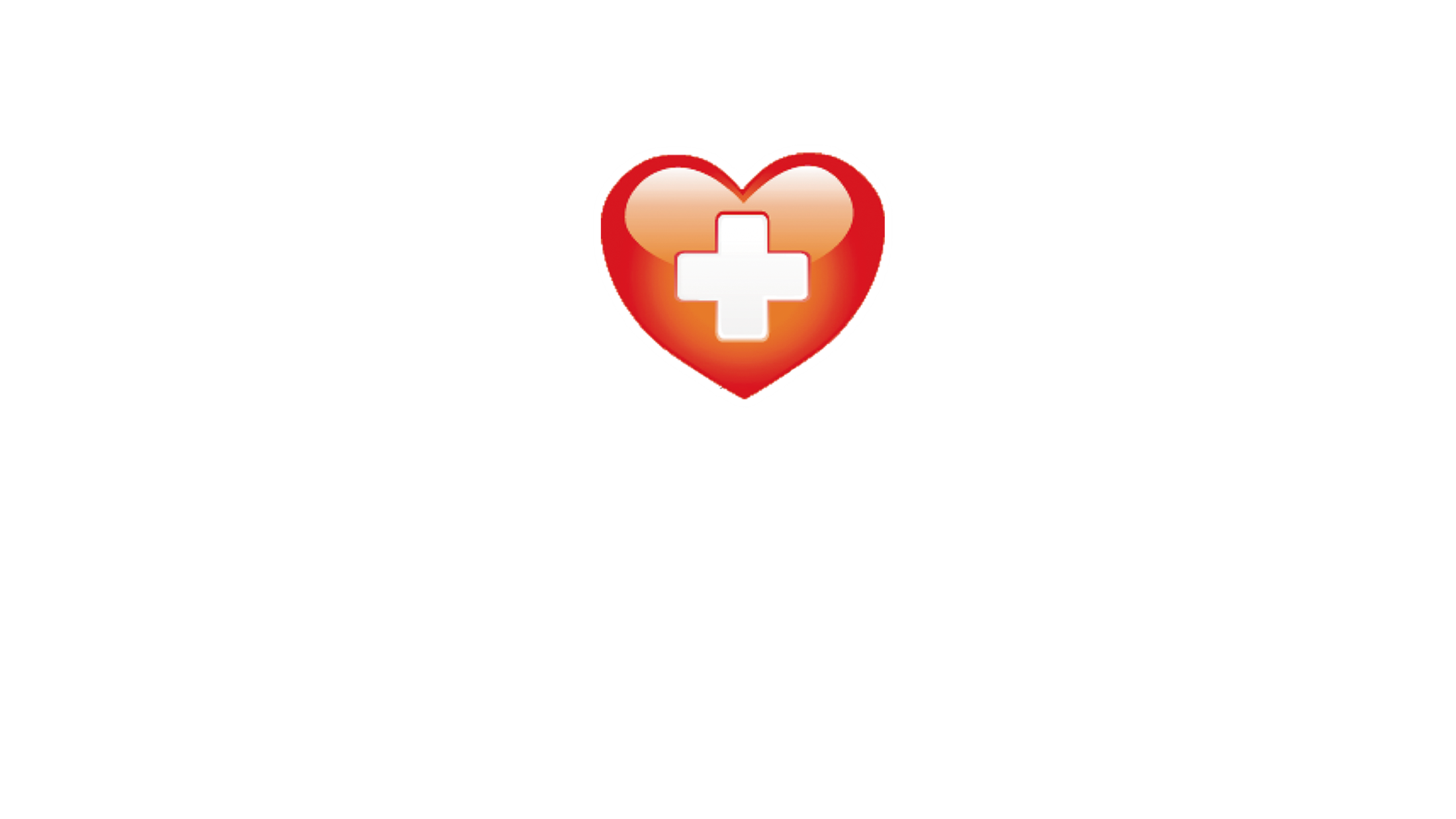 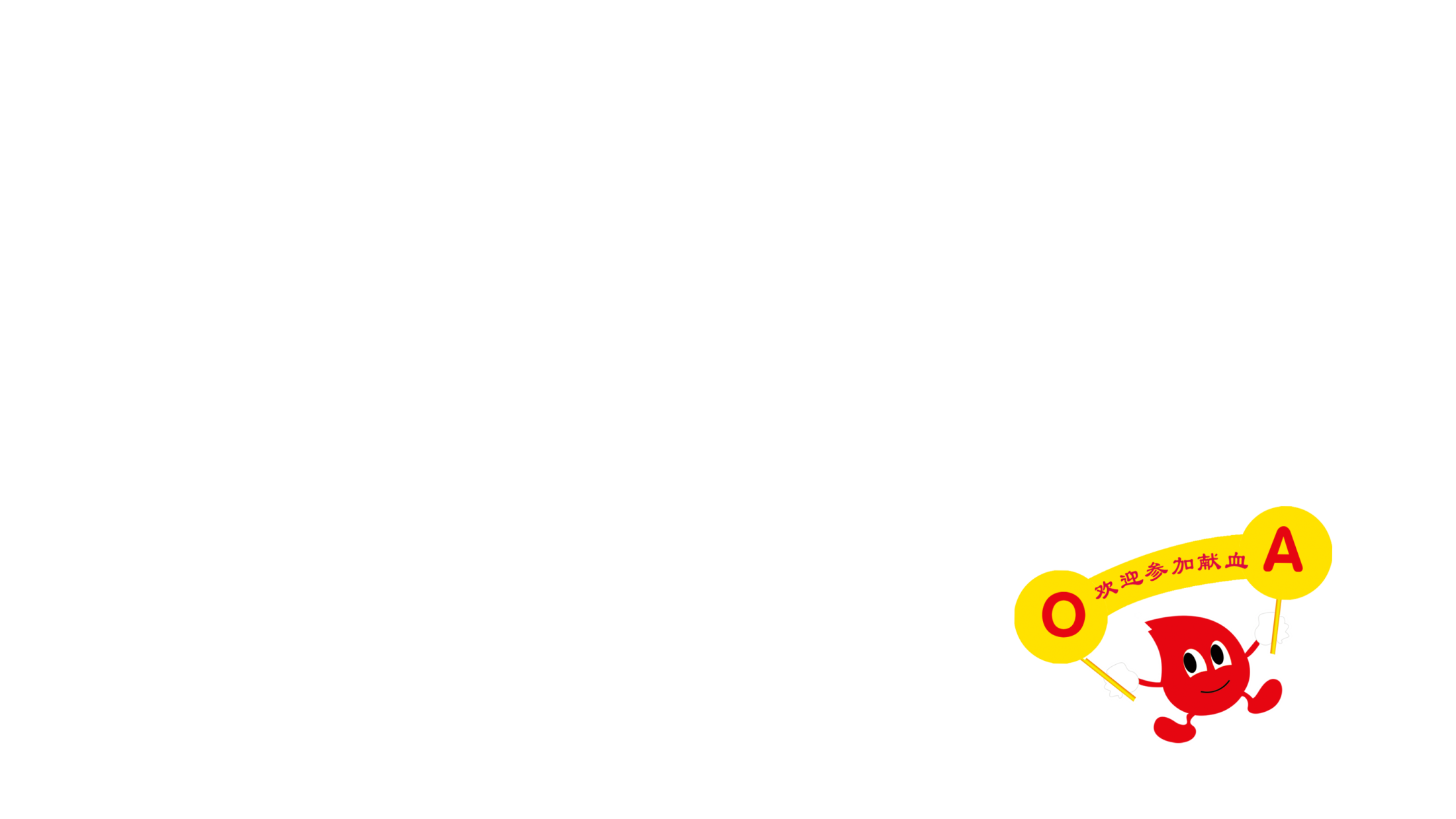 谢谢观看！